Spanish phonics collection
Final syllable stress
Author names: Victoria Hobson / Nick Avery / Rachel Hawkes / Amanda Izquierdo

Date updated: 22/08/22
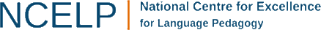 [Speaker Notes: Artwork by Mark Davies. All additional pictures selected are available under a Creative Commons license, no attribution required.]
Final syllable stress
fonética
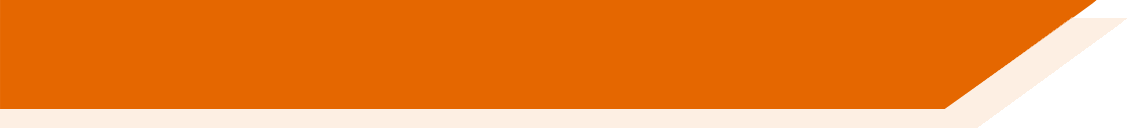 Introduction
Fonética
hablar
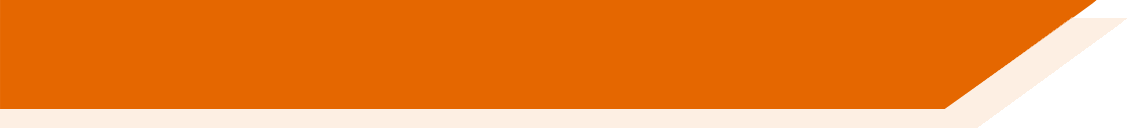 Rule: If the stress is on the final syllable, and the word ends in the consonants ‘n’ or ‘s’, there will be an accent on the last vowel.
Many words in Spanish have stress on the final syllable, for example:
comer
feliz
beber
Madrid
sociedad
español
igual
color
realidad
Some words in Spanish have stress on the final syllable and have an accent to show this:
también
también
opción
después
después
opción
según
según
quizás
quizás
inglés
inglés
quizás
quizás
quién
estación
quién
autobús
autobús
estación
[Speaker Notes: Timing: 3 minutes

Aim: to introduce final syllable stress with previously learnt words

Procedure:
Teachers explain the slide, asking students to listen and repeat the items to practise putting the stress on the final syllable.
Students are given one minute in pairs to think about the meanings in English.
Elicit meaning in English of the words before moving on.]
Fonética
leer / hablar
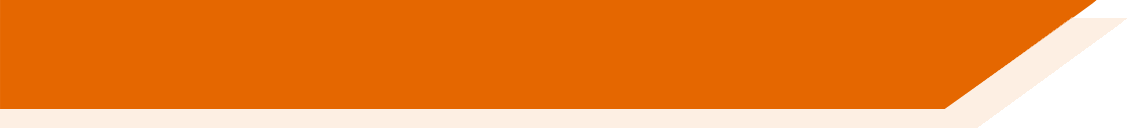 realidad
60
comer
feliz
A
Z
opción
Madrid
también
igual
Segundos
estación
español
color
autobús
quizás
después
según
perdón
sociedad
0
INICIO
quién
inglés
beber
[Speaker Notes: Timing: 2-4 minutes

Aim: to practise the final syllable stress with previously learnt words

Procedure:
1. Teachers start the timer. In pairs students take it in turns to say the words in alphabetical order.  Partner A begins.
2. Pairs begin again, but this time partner B begins
3. This can be repeated two more times to allow students to increase their fluency.]
Fonética
escuchar / escribir
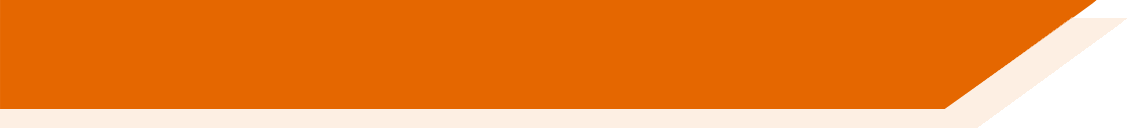 Final Syllable Stress
Remember: if the stress is on the final syllable, and the word ends in ‘n’ or ‘s’, then there will be an accent on the last vowel.
Escucha y escribe la palabra en español.
6
1
2
7
3
8
4
9
5
10
[Speaker Notes: Timing: 7 minutes

Aim: to identify correctly whether the word needs an accent or not.

Procedure:
1. Play the audio.
2. Students write the word in Spanish.
3. Elicit meanings in English during the feedback.

Note: all words were previously taught within the SoW

Transcript:
beber
opción
color
realidad
también
después
sociedad
estación
autobús
feliz]
Final syllable stress
fonética
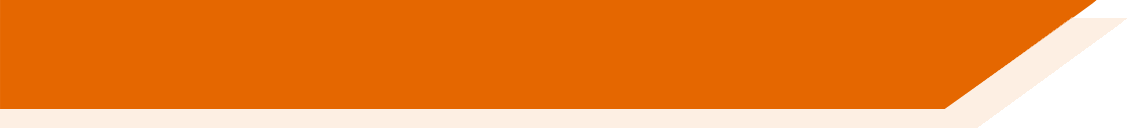 Consolidation [1]
Fonética
leer
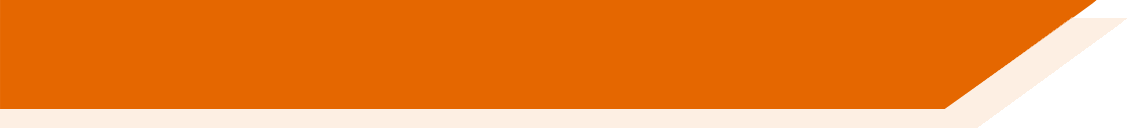 Final Syllable Stress
İPilla al intruso!
también
también
comer
Madrid
después
después
realidad
autobús
autobús
Remember, if the final syllable is stressed, and the word ends in any consonant except ‘n’ or ‘s’, there is no accent.
[Speaker Notes: Timing: 2 minutes

Aim: to recap the accent vs. no accent rule on final syllable stress words ending in a consonant.

Procedure:
Ask students to identify the odd one out in the two examples. Ensure that students understand that this will be based on spelling and not on meaning.
Use this as a platform to recap the rule which appears on a mouse click.

Note: this rule was introduced and practised last week (8.1.1.4)]
Fonética
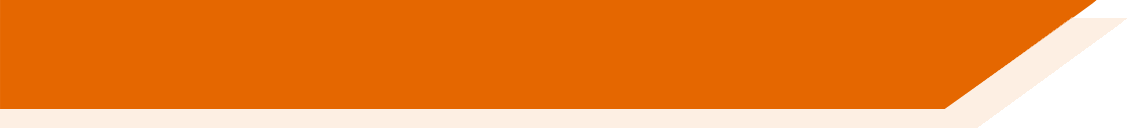 Final Syllable Stress
If the final syllable is stressed and the word ends in a vowel, then there is an accent on the final vowel.
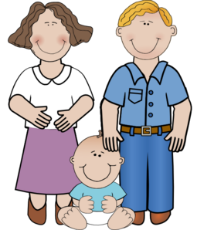 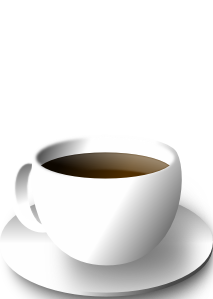 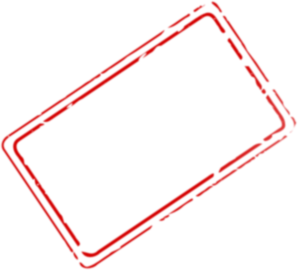 I sang
canté
papá
café
[Speaker Notes: Timing: 1 minute

Aim: to explain the rule of final stress syllable words: if the word ends in a vowel, there will be an accent on the final vowel.

Procedure:
Read the explanation.
Introduce the example words to exemplify the rule.

Words revisited from 8.1.1.2
cantar]
¿Cómo se escribe?
escuchar / escribir
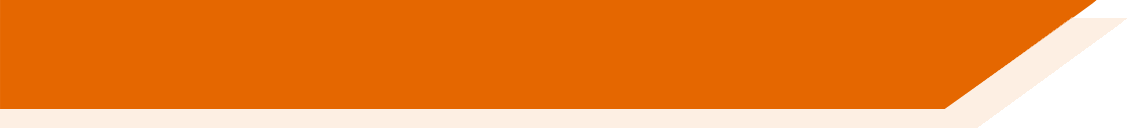 Escucha y escribe las palabras en español.
1
7
2
8
3
9
4
10
5
11
12
6
*el avión = plane
[Speaker Notes: Timing: 6 minutes

Aim: to practise applying the final stress rule by listening to the words and writing them, deciding which needs an accent.

Procedure:
Explain to students that they will be practising the spelling of all three types of word with final syllable stress: 1) words that end in a consonant other than –n/-s; 2) words that end in –n/-s; and 3) words that end in a vowel.
Play the audio be clicking on the number trigger. (Play each word twice.)
Students write the word in Spanish.
At the end of the listening activity, give students 1 minute in pairs to give the meanings of these words in English.
Take feedback and clarify any meanings students cannot recall/work out.

Note: a gloss is given for a word that hasn’t yet been taught: avión [1399]. Avión will be taught in Year 8. The gloss appears after the answer to avoid giving the correct spelling away. Another word, ideal [2388], is a cognate. You may wish to draw attention to the presence of adjacent ‘strong’ vowels [e] and [a] in this word, as this feature was recently taught.

Words revisited from 8.1.1.2
además; canción; ganar

Transcript:
profesor
escuché
avión
universdad
Panamá
ideal
gané
después
material
mamá
además
canción]
Fonética
hablar / escuchar / escribir
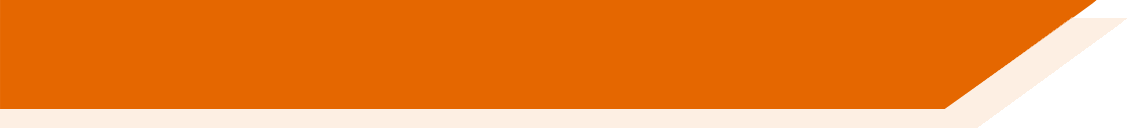 Trabaja en parejas.
Remember, if the word has final syllable stress and it ends in a vowel or ‘n’ or ‘s’, it will need an accent.
La primera vez:
Persona A
Lee cada frase a tu pareja.
Persona B
Escribe cada frase en español, İsin mirar la pizarra!
La segunda vez:
Persona B
Lee cada frase a tu pareja.
Persona A
Escribe cada frase en español, İsin mirar la pizarra!
[Speaker Notes: Timing: 6 minutes

Aim: to practise pronouncing and spelling words with final-syllable stress correctly (at sentence level)

Procedure:
1. Student B turns away from the board.
2. Student A reads aloud each of the four sentences one at a time.
3. Student B writes each sentence down.
4. After all 4 sentences have been said by his/her partner, student B turns around to see the board to check his/her spellings (focusing in particular on the use of accents).
5. Before swapping roles, check students’ understanding of the meanings by giving pairs one minute to think about the translations into English. 

Note: 
Ask the student to turn away from the board (first B, then A) before the sentences are displayed on the board.
If the activity is being video-recorded to support remote learning, the teacher can read Person A’s sentences aloud.
‘Primero’ and ‘segundo’ have previously been used for phonics practice. Ensure that the meanings of these words are clear.]
Fonética
hablar / escuchar / escribir
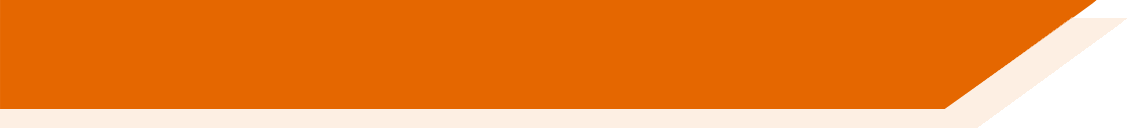 Persona A
Lee cada frase a tu pareja.
Persona B
Escribe cada frase en español, İsin mirar la pizarra!
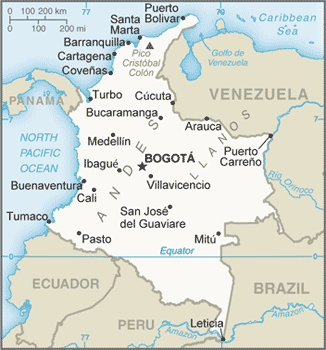 Bogotá es la capital de Colombia
[Speaker Notes: Student A’s sentences for student B

Image retrieved from
https://www.cia.gov/library/publications/the-world-factbook/geos/co.html

Words revisited from 8.1.1.2:
coger; autobús; intentar; año; premio]
Fonética
hablar / escuchar / escribir
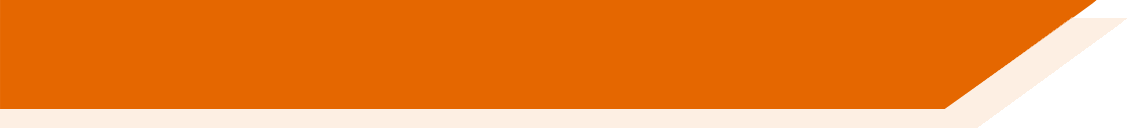 Persona B
Lee cada frase a tu pareja.
Persona A
Escribe cada frase en español, İsin mirar la pizarra!
[Speaker Notes: Student B’s sentences for student A

‘Balcón’ [3133] was previously encountered in the Year 7 text ‘La plaza tiene una torre’.

Words revisited from 8.1.1.2
tomar; autobús; hasta]
Final syllable stress
fonética
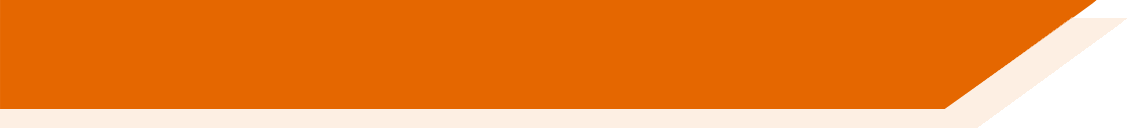 Consolidation [2]
Fonética
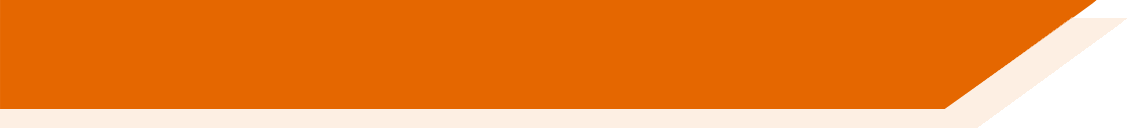 Final Syllable Stress
Remember, if the final syllable is stressed and the word ends in a vowel or ‘n’ or ‘s’, there is an accent on the final vowel.
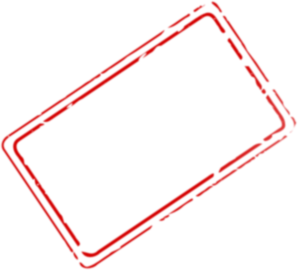 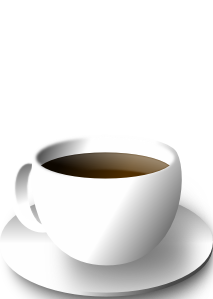 also
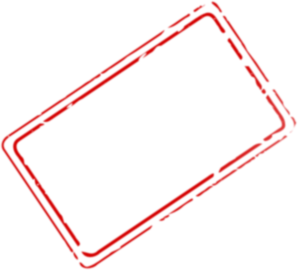 I wrote
café
escribí
también
–er / –ir verbs in the 1st person singular preterite always have an accent on the final vowel.
[Speaker Notes: Timing: 1 minute

Aim: to recap the spelling rules for words with final syllable stress ahead of the next activity]
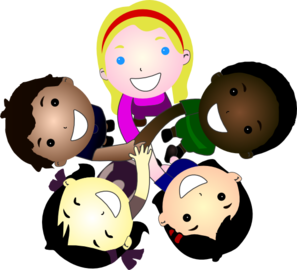 İEn clase!
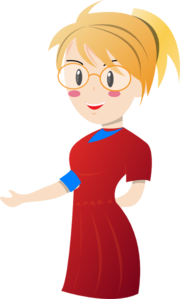 escuchar y escribir
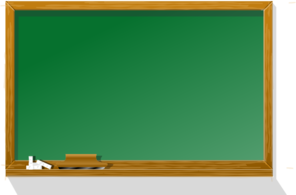 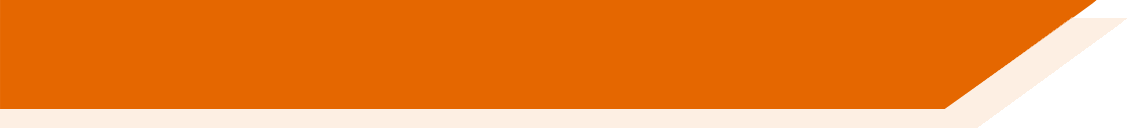 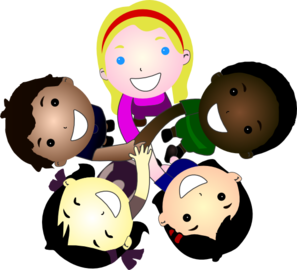 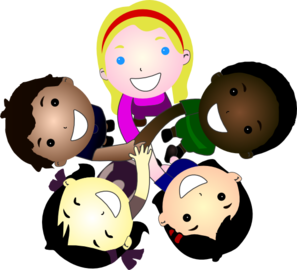 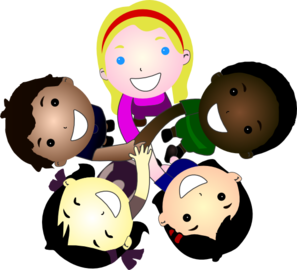 Escucha y marca la opción correcta.
Luego, escribe la frase en español.
Aprendí palabras largas en inglés.
1
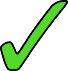 Bebí un café con el profesor.
2
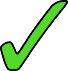 Reparto los libros y otros materiales.
3
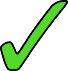 Elijo estudiar alemán también.
4
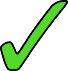 Escribí un diálogo corto en español.
5
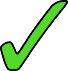 Leí un libro de un autor genial.
6
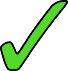 Imprimo textos largos después de la clase.
7
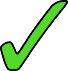 Comparto los deberes de alemán con mi amigo, Adrián.
8
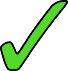 [Speaker Notes: Timing: 10 minutes

Aim: to practice distinguishing between first person singular present tense and first person singular preterite tense of –er and –ir verbs when listening.

Procedure:
Students first listen decide if the sentence happens normally (‘normalmente’) or last class (‘en la última clase’).
Students listen again and write the sentence in Spanish, focusing in particular on the spelling of words with final syllable stress. All words with final syllable stress ending in a vowel or ‘n’ or ‘s’ will require an accent on the final vowel. 

Transcript:
Aprendí palabras largas en inglés.
Bebí un café con el profesor.
Reparto los libros y otros materiales.
Elijo estudiar alemán también.
Escribí un diálogo en español.
Leí un libro de un autor genial.
Imprimo textos largos después de la clase.
Comparto los deberes de alemán con mi amigo Adrián.]
Fonética
escuchar / escribir
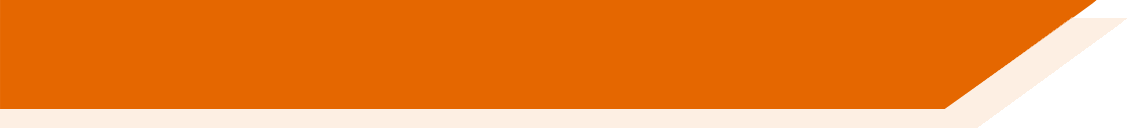 Final Syllable Stress
a vowel
If the stress is on the final syllable and the word ends in _________ or the consonants ___ or ___, then there will be an accent.
‘s’
‘n’
Escucha y escribe la palabra en español.
6
1
2
7
3
8
4
9
5
10
[Speaker Notes: Timing: 7 minutes

Aim: to identify correctly whether the word needs an accent or not.

Procedure:
1. Play the audio.
2. Students write the word in Spanish.
3. Elicit meanings in English during the feedback.

Transcript:
cubrí
feliz
realidad
según
decidí
comer
permití
igual
español
quizás]
Final syllable stress
fonética
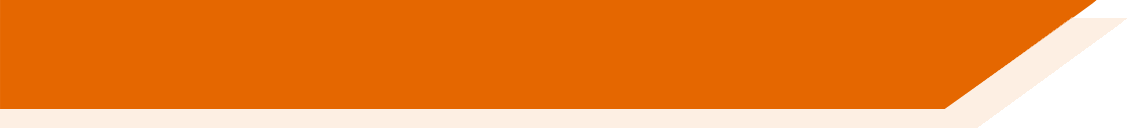 Consolidation [3]
Vocabulario
hablar
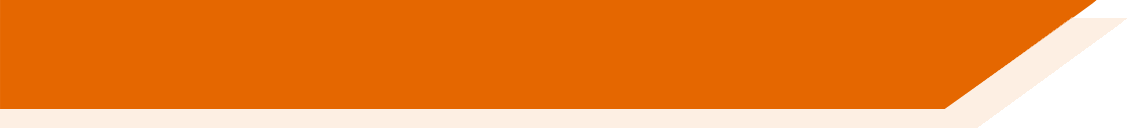 ¿Cómo se dice en español?
NB: All –ción words in Spanish are feminine, so use ‘la’ for ‘the’ and ‘una’ for ‘a, an’.
option
opción.
All –ción words have final syllable stress!
station
estación.
-tion at the end of an English word often changes to –ción in Spanish.
[Speaker Notes: Timing: 1 min.

Aim: to explain the ‘–ción’ suffix in Spanish and its correspondence to ‘–tion’ in English. 
 
Procedure:
The teacher elicits the Spanish for ‘option’ and ‘station’ (both words were learnt in Y7).
The teacher reads through the follow-up explanations.]
Final syllable stress
fonética
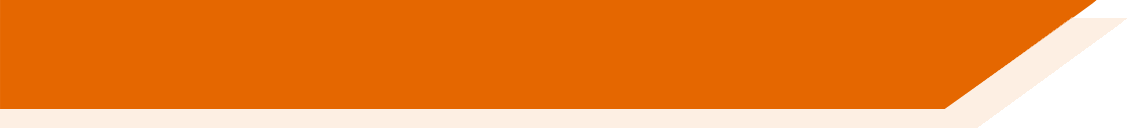 Consolidation [4]
Talking about things completed in the past: regular verbs in the preterite
gramática
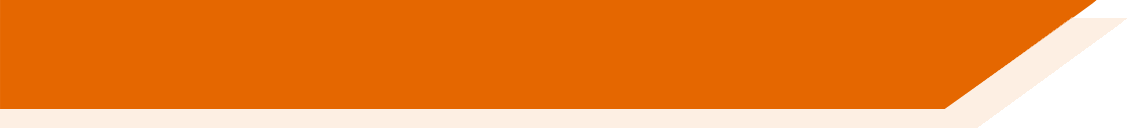 As you know, -ar verbs are very common in Spanish.
Remember that to mean ‘I’ for a completed action in the past, remove –ar and add _____.
–é
Viajé
I travelled = _______.
Caminé
I walked = __________.
To mean ‘you’ for a completed action in the past, remove –ar and add ______.
Which of these endings have 
final syllable stress?

a) caminé  b) sacaste  c) montó
–aste
Sacaste
Limpiaste
You took out = _________.
You cleaned = _________.
To mean ‘s/he’ or ‘it’ for a completed action in the past, remove –ar and add _____.
–ó
Montó
S/he or it passed, spent (time) = _____.
Pasó
S/he or it rode = ________.
[Speaker Notes: Timing: 2 minutes

Aim: to recap 1st, 2nd, and rd person singular form of preterite tense for  –ar/–er/–ir verbs.

Procedure:
Go through the grammar explanation with students, revealing each new sentence on a mouse click.]
Talking about completed actions in the past: -er/-ir verbs in the preterite
gramática
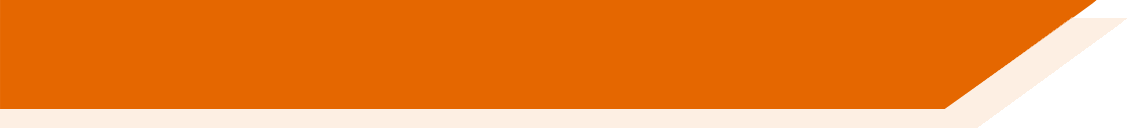 As you know, many verbs in Spanish end in –er or –ir.
To mean ‘I’ for a completed action in the past, remove –er or –ir and add _____.
–í
elegí
decidí
I chose (to) = ________
I decided (to) =  ________
To mean ‘you’ for a completed action in the past, remove –er or –ir and add _____.
Which of these endings have 
final syllable stress?

a) abrí  b) comiste  c) corrió
–iste
recogiste
you picked up =  ___________
saliste
you went out = _______
To mean ‘s/he’ or ‘it’ for a completed action in the past, remove –er or –ir and add _____.
–ió
subió
perdió
s/he or it went up = _______
s/he or it lost = ________
[Speaker Notes: Timing: 2 minutes

Aim: to recap 1st, 2nd, and 3rd person singular form of past tense for –er/–ir verbs.

Procedure:
Go through the grammar explanation with students, revealing each new sentence on a mouse click.]
Final syllable stress
fonética
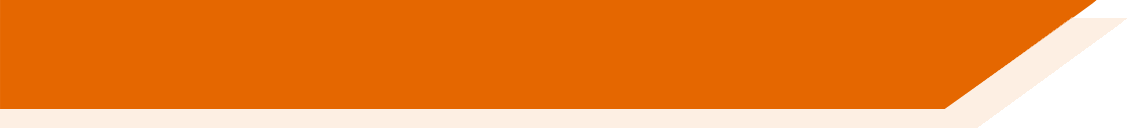 Consolidation [5]
Recap: stress and spelling rules
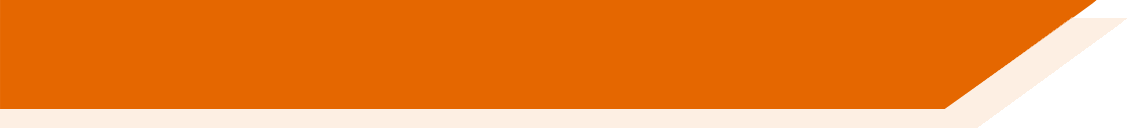 Remember: for words with final-syllable stress, there is an accent on the final vowel if the word ends with the consonants ___or ___ .

This rule applies to several numbers between 13 and 30.
n
s
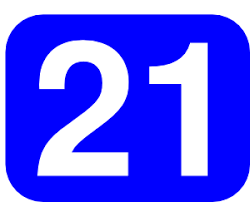 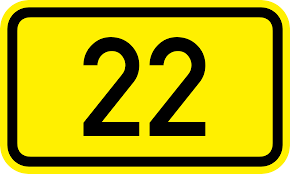 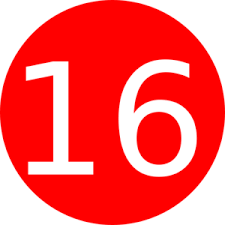 veintiún
veintidós
dieciséis
22
16
21
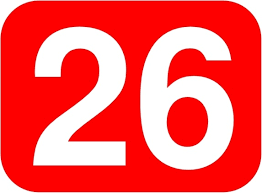 Veintiuno changes before a noun.
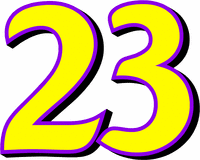 There are 21 boys.
Hay veintiún chicos (m).
veintitrés
veintiséis
26
23
Hay veintiuna chicas (f).
There are 21 girls.
[Speaker Notes: Timing: 2 minutes

Aim: recap accent rules on final syllables to explain number spellings

Procedure:
1. Teachers click to go through the slide. Gaps are left for teachers to elicit answers from students.
2. When the numbers appear, teachers can ask the students to say the number and say where the accent would go. They can also play a recording of the number by clicking on the number buttons for students to hear the stress on the last syllable.
3. The spelling of the numbers will appear on the next clicks.

Source: https://www.rae.es/espanol-al-dia/veintiuna-personas-veintiuno-por-ciento

Transcript:
Dieciséis
Veintiún
Veintidós
Ventitrés
Veinticinco]
Final syllable stress
fonética
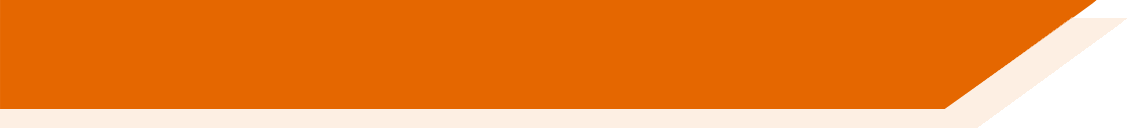 Consolidation [6]
Using the written accentFinal syllable stress and spelling
fonética
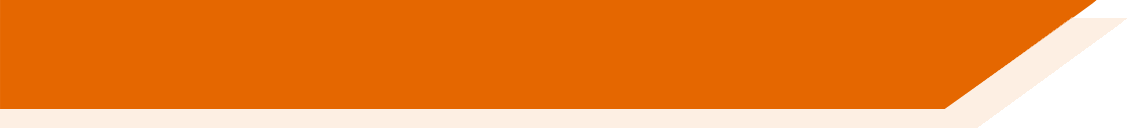 Remember, if a Spanish word with stress on the last syllable ends in the consonants ___ or ___, an accent is needed on the vowel of that last syllable.
n
s
Ejemplos:
quizás
también
después
según
If it ends in any other consonant, no accent is used.
reloj
color
total
realidad
[Speaker Notes: Timing: 2 minutes

Aim: to briefly recap the use of the written accent for words with final syllable stress

Procedure:
1. Teachers click to recap the first part of the rule for final syllable stress spelling. Gaps are left for teachers to elicit answers from students.
2. Teachers show example words one by one, encouraging students to pronounce each word and say the meaning in English (all vocabulary has been previously taught).
3. This is then repeated with the second part of the rule.]
Fonética
escuchar
‘Tilde’ es otra palabra para ‘acento’ (e.g. é, ñ, ó).
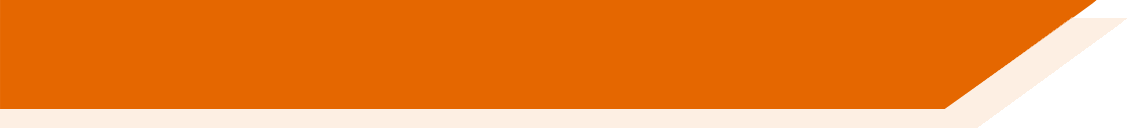 Escucha y escribe las palabras: ¿llevan tilde o no?
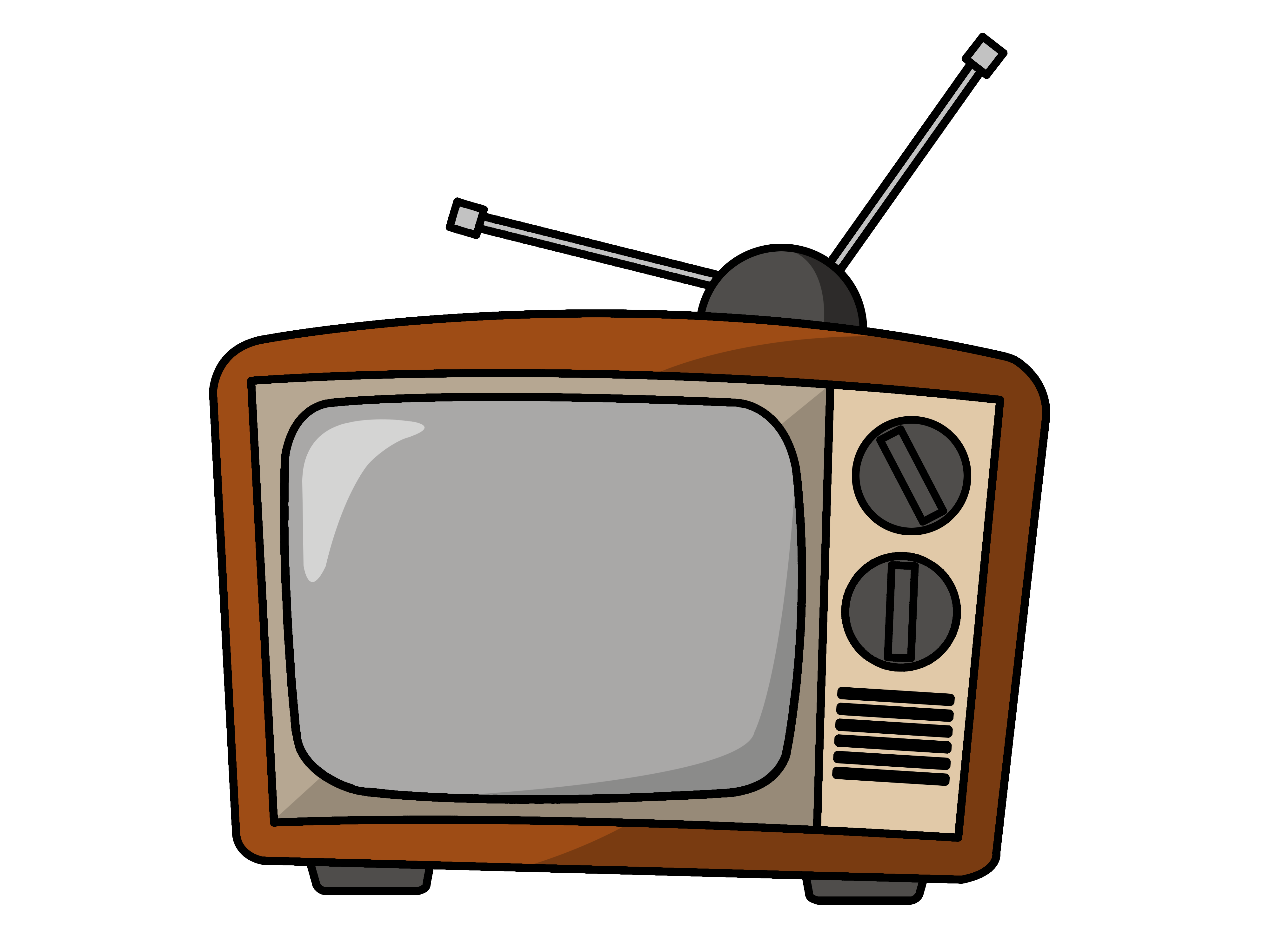 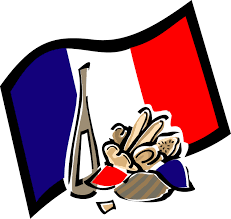 francés
6
French
televisión
television
1
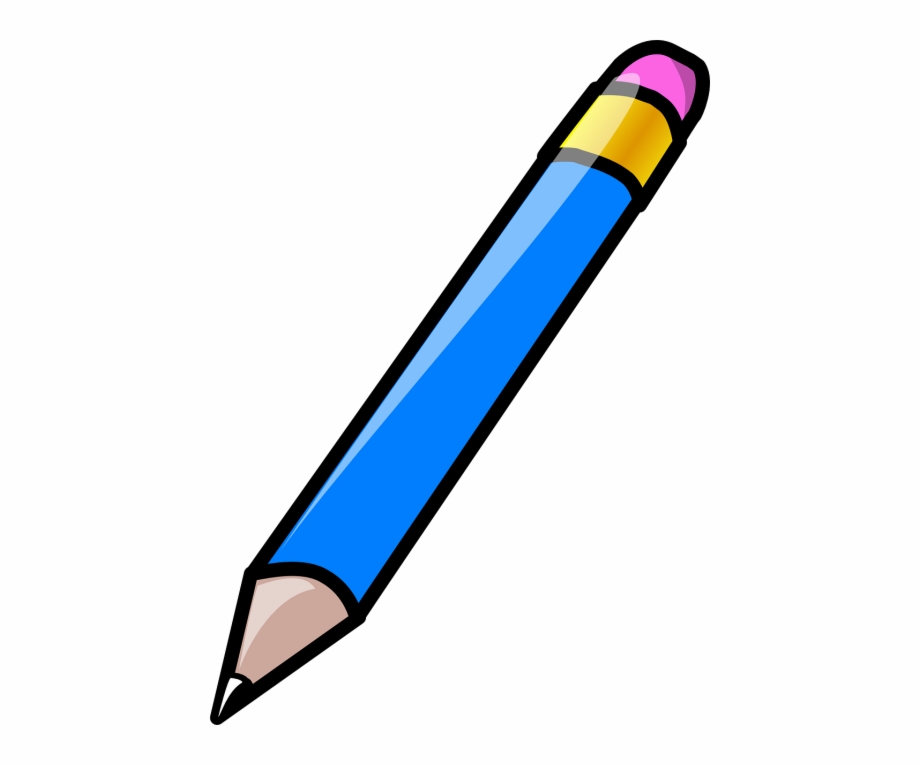 claridad
clarity
2
blue
azul
7
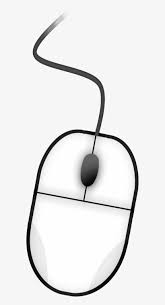 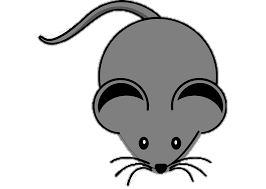 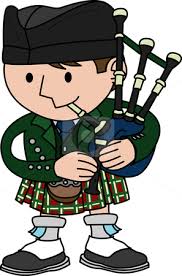 ratón
Scottish
mouse
escocés
8
3
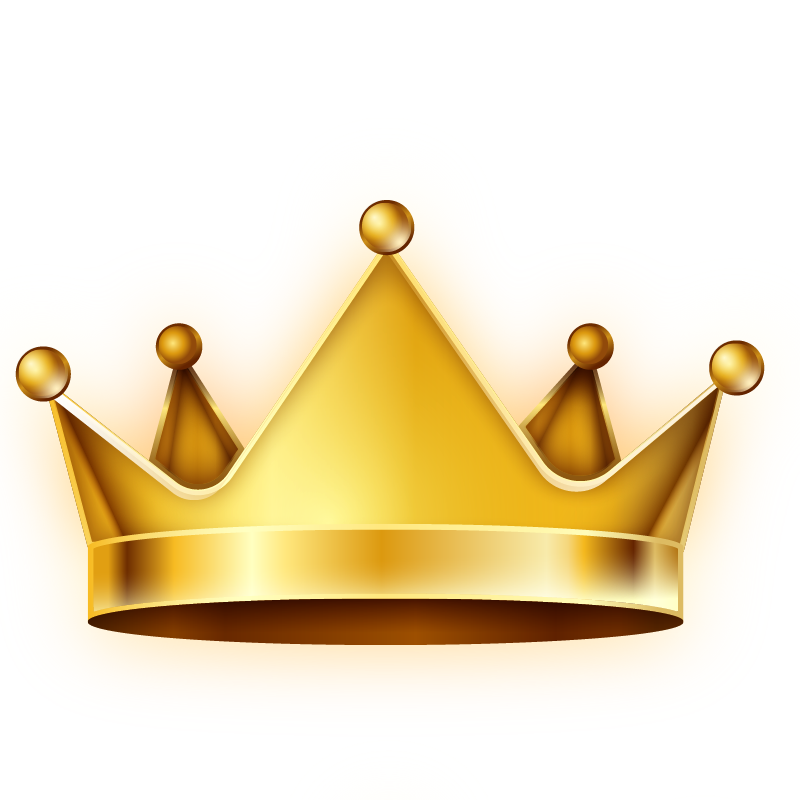 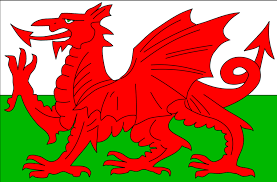 real, royal
real
galés
Welsh
9
4
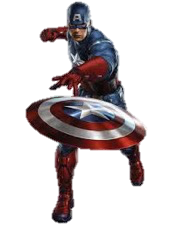 emotion, excitement
capitán
emoción
captain
5
10
[Speaker Notes: Timing: 4 minutes

Aim: to decide whether a word has an accent based on last letter of the word (all words have final syllable-stress); to transcribe the words accurately

Procedure:
1. Students should write 1-10 in their books.
2. Teachers click on the button to hear the word and students write down how they think the word should be spelled, paying attention to the stress of the word and what letter it ends in.
3. Teachers click to reveal the correct spelling of each word.
4. A further click reveals pictures and translations of the vocabulary. All words are unknown, except ‘azul’, though some words will be recognisable as they are near-cognates.
5. Students can also try saying the correctly spelt words aloud to practise pronunication of words with stress in this position.

Note: This is the first time that the term ‘tilde’ has been used in resources. Regarding the terms used to refer to the written accent, Butt & Benjamin (2004) state that “the Academy and many Hispanic grammarians call both the curly sign over an ñ and the acute accent (‘) la tilde, but in everyday language the latter usually means only the sign over ñ”.
Source: Butt, J. & Bejamin, C. (2004). A New reference grammar of modern Spanish (4th ed.). London: Hodder
The RAE also suggest using ‘tilde’ may be preferable given that the term ‘acento’ is polysemous: https://www.rae.es/duda-linguistica/se-puede-usar-acento-para-la-tilde
‘Tilde’ appears to typically be used as a feminine noun, but may also been used in masculine form: https://dle.rae.es/?w=tilde&origen=REDLE

Transcript:
televisión
azul
escocés 
real
capitán
francés
claridad
ratón
galés
emoción

Frequency of unknown words/cognates (1 is the most frequent word in Spanish): capitán (1774); francés (563); ratón (3416); real (444); escocés (>5000); galés (>5000); claridad (2268)]
Fonética
leer / escibir
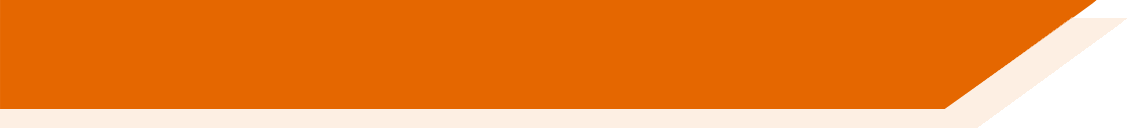 60
¡Elige siete! Escribe las 7 palabras que deben llevar tilde.
avion
[plane]
adios
[goodbye]
total
[total]
jardin
[garden]
adiós
avión
jardín
mejor
[better]
peor
[worse]
salud
[health]
accion
[action]
acción
corazon
[heart]
reloj
[watch]
habitacion
[bedroom]
interes
[interest]
corazón
habitación
interés
0
INICIO
[Speaker Notes: Timing: 4 minutes

Aim: to correctly apply spelling rules (use of accent) for words ending in final syllable stress

Procedure:
Explain to students that they will have one minute to find and write down the seven words in the grid that should have an accent. 
Click on ‘inicio’ to start the clock, or keep time using another method. 
When a minute is up, click again and all the words in the grid will disappear.
Students should then work in pairs. Person A says the seven words that they have written down to their partner. Person B then says their seven words back. They can work together to try to reach agreement on any differences. (The teacher could monitor position of syllable stress in students’ oral production here, and offer feedback afterwards, if useful.)
The pairs of students can then be asked for their seven words. Click to reveal the seven correct words that should have an accent. Students can also be asked why the 5 remaining words don’t have an accent (anticipate: because they end in consonants other than ‘n’ or ‘s’).

Note: ‘jardín’ and ‘habitación’ will also be introduced as a vocabulary items in this lesson.

Frequency of unknown words/cognates (1 is the most frequent word in Spanish): total [1482]; avión [1399]; jardín [1195]; acción [404]; corazón [475]; habitación [1069]; interés [388].]
¡Hacer fila! There has been a race and the announcer reads out the finishing positions. Escribe los números en el orden correcto.
escuchar
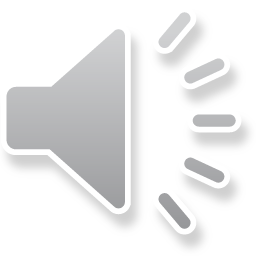 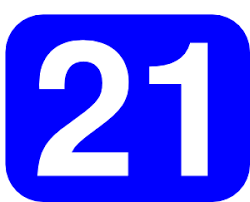 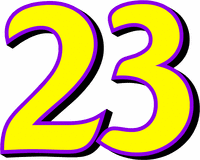 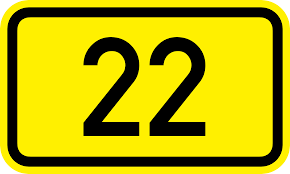 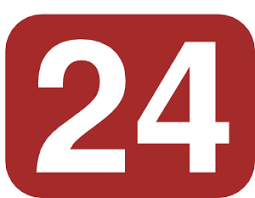 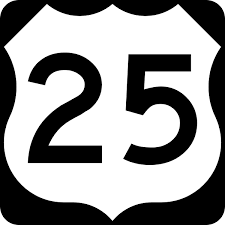 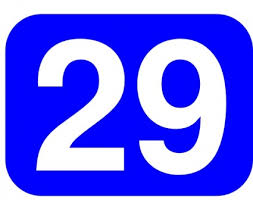 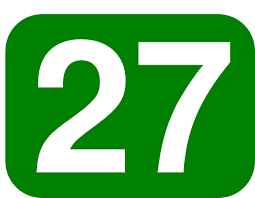 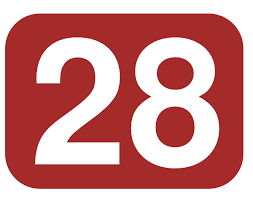 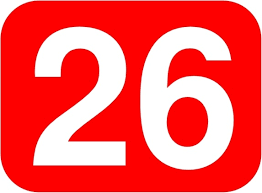 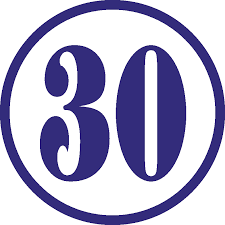 ¿Qué números llevan tilde?
1
3
2
4
5
veintiséis
veintidós
6
9
7
8
10
veintitrés
[Speaker Notes: Timing: 3 minutes

Aim: to revise numbers 21-30, which are part of one of this week’s revisited vocabulary sets

Procedure:
1. Students write 1-10 in their exercise books.
2. Teachers have two options about how to play the recording. Either click the player in the top right to play the audio of the order in which the athletes finished in a race in its entirety, or click the numbers buttons 1-10 to play each one separately. 
3. On clicking, the numbers will move into the order in which they were read out.
4. Teachers can also revisit here which of the numbers has an accent on it due to the spelling and final syllables stress rules. The 3 numbers with an accent on the final vowel appear on a further click. 

Transcript: (full)
Señoras y señores, el orden final:  Isabela Ruíz, número veinticinco…  Catalina Sánchez, número veintidós... Ana González, número treinta...  Paula Pérez, número veintiséis...  María Velasco, número veintiocho... Elisa Ramírez, número veintitrés ... Margarita Torres, número veintisiete ... Luisa Daza, número veintiuno ...  Ángela Gómez, número veinticuatro ... , y finalmente, Yolanda Vega, número veintinueve.

Transcript (individual)
Señoras y señores, el orden final:  Isabela Ruíz, número veinticinco
Catalina Sánchez, número veintidós
Ana González, número treinta
Paula Pérez, número veintiséis
María Velasco, número veintiocho
Elisa Ramírez, número veintitrés
Margarita Torres, número veintisiete
Luisa Daza, número veintiuno.
Ángela Gómez, número veinticuatro
y finalmente, Yolanda Vega, número veintinueve]
Final syllable stress
fonética
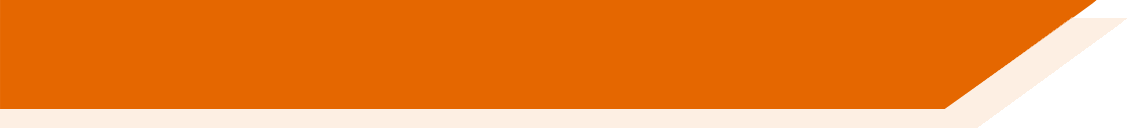 Consolidation [7]
Ciudades de España y otros países de habla hispana
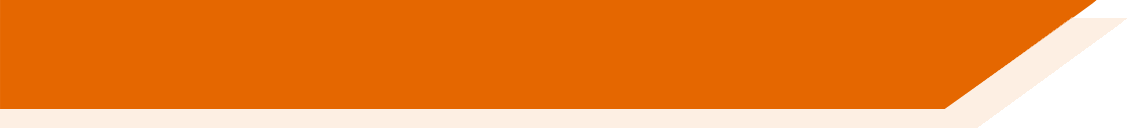 escuchar / escribir
Escucha y escribe la ciudad. Remember: if the stress is on the last syllable, and the word ends in the consonants ‘n’ or ‘s’, there will be an accent on the last vowel.
Remember, ‘tilde’ is another word for the written accent in Spanish.
Bogotá
1
Jaén
2
3
Guayaquil
Badajoz
4
5
Medellín
Santander
6
Potosí
7
León
8
[Speaker Notes: Timing: 5 minutes

Aim: to consolidate final syllable stress and use of the written accent

Procedure:
Students listen and write the word. 
They’ll then need to decide whether it requires an accent or not above the final vowel. 

Notes: 
Alternatively, if teachers wish to focus students’ attention solely on the spelling rule (without any transcription), the words could be shown without accents. Students could still hear the words, but in fact they would only need to look at the final letter to decide whether or not an accent is needed. 
‘De habla hispana’ has been used incidentally in some earlier resources (e.g. alternative homework slide in 8.3.1.3). It may be necessary to give students the meaning upfront.

Transcript:
Bogotá
Jaén
Guayaquil
Badajoz
Medellín
Santander
Potosí
León]
leer / hablar
¿En qué país está cada ciudad? 
Las opciones son: Bolivia, España, Colombia y Ecuador.
Ahora pronuncia los nombres de las ciudades.
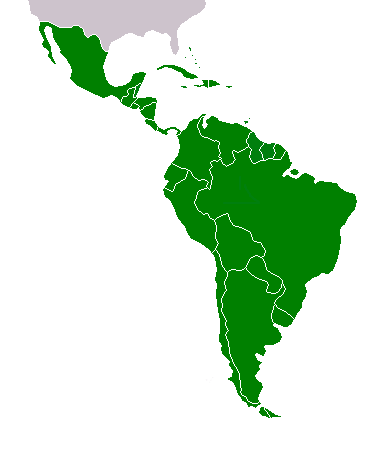 Ecuador.
Guayaquil está en...
Bolivia.
Potosí está en...
España.
Bogotá y Medellín están en...
Jaen, Badajoz, León y Santander están en...
Colombia.
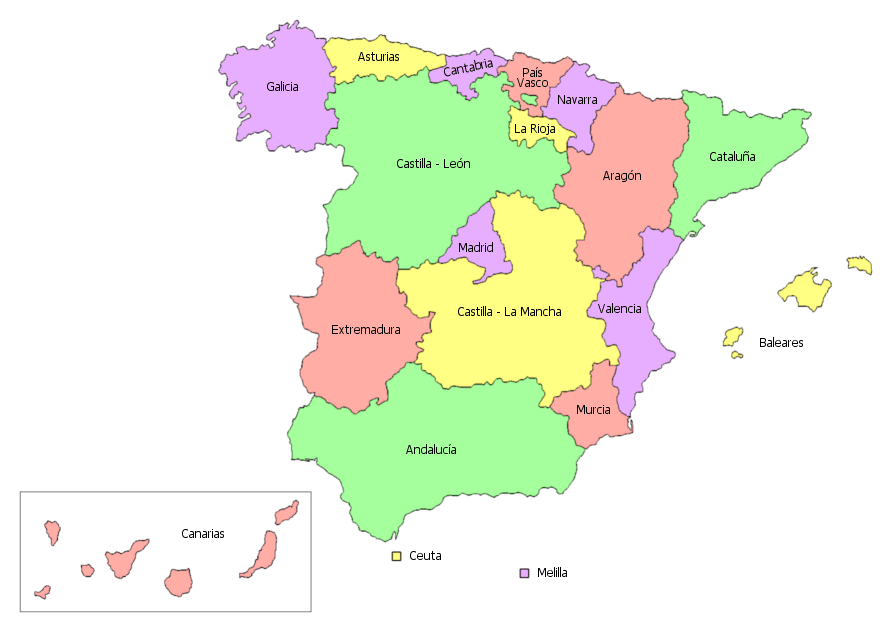 Santander
León
Medellín
Bogotá
Guayaquil
Badajoz
Potosí
Jaén
[Speaker Notes: Timing: 2 minutes

Aim: to practise final syllable stress in oral production; to learn where the cities from the previous activity are located.

Procedure:
The teacher shows the names of the cities one by one with a mouse click whilst students say the name of the city out loud.
Students are then asked which country each city/set of cities belongs to. The four answer options are displayed in the title. This not intended to be a test of knowledge, although students are likely to be able to get the first two answers, given that earlier resources have taught students about the geogrpahy of both Spain and Bolivia using maps. Ecuador and Colombia may be less familiar, but this is an opportunity for learning.

Note: the pre-verbal position of prepositions (‘en qué país está…’) has not yet been taught explicitly. The question may well be understood, but it is worth asking students for a translation of the instructions to be sure, and clarifying if necessary. Year 9 resources will include teaching of this feature.]
Ciudades de España y otros países de habla hispana
hablar / escuchar / escribir
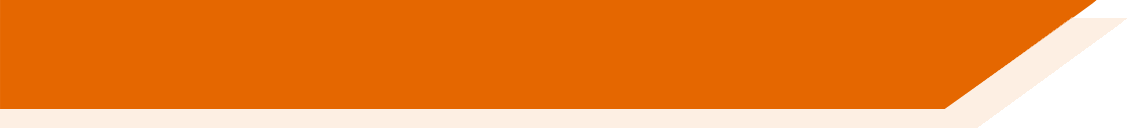 Leemos, escuchamos y escribimos nombres de ciudades en Latinoamérica y en España.
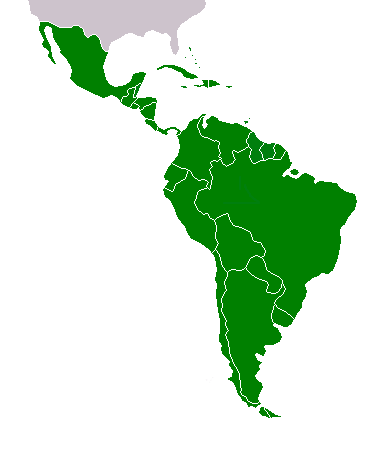 El estudiante A lee los nombres de las ciudades.
San José (Costa Rica)
El estudiante B escucha y escribe los nombres. ¿Tienen tilde o no?
It needs the written accent because the final syllable is stressed and it ends in a vowel.
Ejemplo:
Estudiante B
Estudiante A
San José
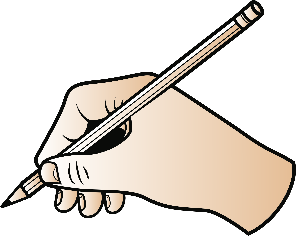 San José
[Speaker Notes: Timing: 3 minutes.

Aim: to consolidate final syllable stress and use of the written accent.

Procedure:
Student A says each city name on the list. Most of the words have been seen in the previous lesson; however, there are four new place names: Alcalá, Popayán, Gijón, San Sebastián. All city names have final syllable stress, but they end in different letters.
Student B writes the name considering the use of the written accent.
Students swap roles.]
Estudiante B
Estudiante A
Bogotá
Potosí
Jaén
Medellín
Santander
Badajoz
Alcalá
León
Popayán
Gijón
Guayaquil
San Sebastián
[Speaker Notes: SPEAKING CARDS - DO NOT DISPLAY DURING ACTIVITY]
Respuestas
Estudiante B
Estudiante A
Bogotá
Potosí
Jaén
Medellín
Santander
Badajoz
Alcalá
León
Popayán
Gijón
Guayaquil
San Sebastián
[Speaker Notes: ANSWERS]
Ahora mira dónde están las otras.
leer / hablar
¿Cuáles son las ciudades?
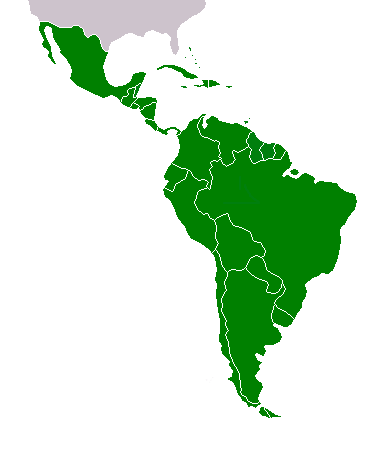 Gijón
5. Santander
5. S _ _ _ _ _ _ _ _
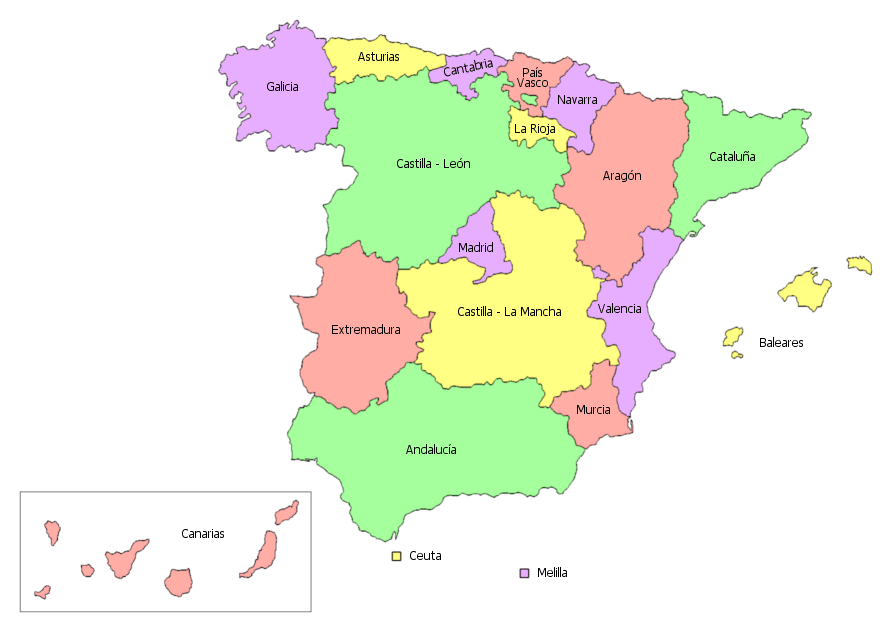 1. M _ _ _ _ _ _ _
1. Medellín
San Sebastián
6. L _ _ _
6. León
2. Bogotá
2. B _ _ _ _ _
Popayán
Alcalá
3. Guayaquil
3. G _ _ _ _ _ _ _ _
7. B _ _ _ _ _ _
4. P _ _ _ _ _
4. Potosí
7. Badajoz
8. J _ _ _
8. Jaén
[Speaker Notes: Timing: 3 minutes

Aim: (1) to see if students can recall the place names for cities that were already used in lesson 1; (2) to show students the locations of new city names used the previous activity; (3) to consolidate final syllable stress in oral production

Procedure:
Teacher asks students for the names of the cities they saw in the previous lesson. This is a low-stakes activity and is not intended to be a test! S/he could ask, e.g., ‘la ciudad número dos, ¿cuál es?’.
Students try to recall the name of each city and its pronunciation (i.e. with final syllable stress).
Teacher clicks anywhere to reveal the answers in numerical order.
Teacher shows the names of the new cities one by one with a mouse click.]
Final syllable stress
fonética
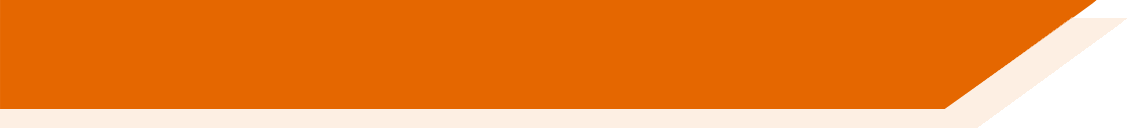 Consolidation [8]
El uso de los acentos
fonética
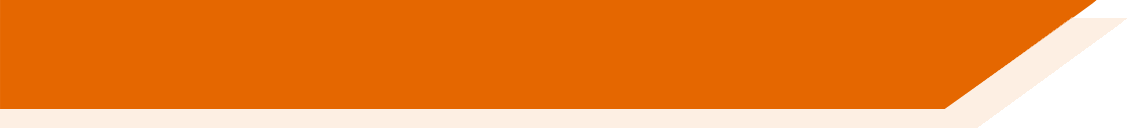 Remember:
Remember, if the stress falls on the final syllable, and the word ends in any consonant except ‘___’ or ‘___’, there is no written accent.
n
s
Por ejemplo:
hablar
estación
actividad
después
Estas palabras terminan en ‘n’ y ‘s’ y tienen énfasis en la última sílaba. Necesitan tilde.
Estas palabras no necesitan tilde.
[Speaker Notes: Timing: 1 min

Aim: to recap spelling rules related to stress position.

Procedure:
Click to reveal each part of the explanation. The word ‘tilde’ was used in Year 8 resources, but explain its meaning again if necessary.
If appropriate, ask students for further examples of words with final syllable stress that require / do not require a written accent.]
El Festival de Jazz
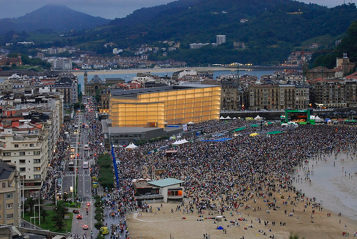 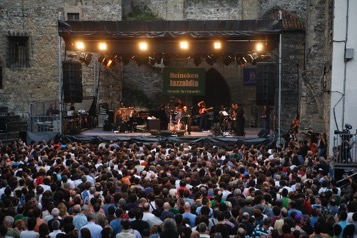 escuchar
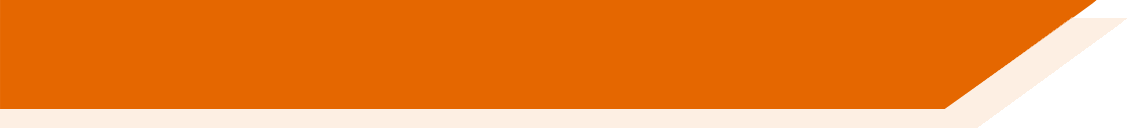 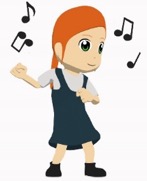 Hay un Festival de Jazz cada año (Jazzaldia).
Escucha. ¿Cuántas palabras hay con énfasis en la última sílaba?
Luego escucha otra vez y completa las frases. ¿Qué palabras necesitan tilde?
la programación = line-up
la calidad = quality
Sebastián
1
festival
El ________ de jazz de San __________ es muy antiguo.
calidad
programación
actividad
cultural
Es una __________ ________ con una ______________ de buena ________ .
2
espectador
actuación
Cada ___________ viene a la playa para ver la __________ frente al mar.
3
la actuación = performance
alemán
canción
cantó
El año pasado un artista _______ una ________ en ________.
4
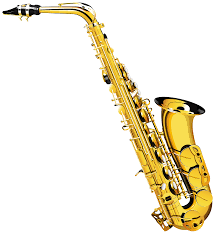 edición
descubrir
_____ puedes __________ música nueva en cada ________.
Aquí
5
[Speaker Notes: Timing: 5 mins

Aims: 
i) to consolidate recognition of final syllable stress.
ii) to consolidate the first rule about the use of the written accent in words with final syllable stress.

Procedure:
Students listen to each sentence and tally how many words they hear with a final syllable stress.
Click to reveal the gapped sentence. 
Students listen to each sentence again and write the missing words, deciding whether an accent is needed or not. 
Teacher shows the answers. Explain the meaning of ‘frente’ in item 3 (frente al mar) as this word is not yet known.

Note: some words are known and others are unknown, making this a hybrid vocabulary/sounds of the language task.

Frequency of unknown words/cognates:
festival [3194]; cultural [714]; programación [3617]; calidad [637]; espectador [2438]; actuación [1835]; edición [1449]
Photos from Wikipedia, Vidartereyes - CC BY-SA 4.0]
El uso de los acentos
fonética
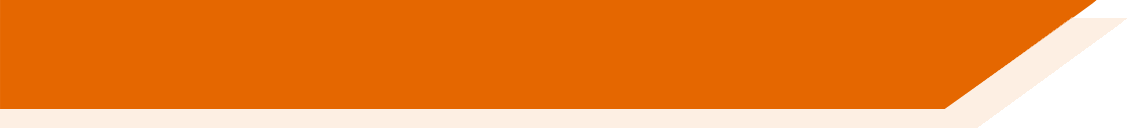 Remember:
Remember, if the stress falls on the final syllable, and the word ends in any consonant except ‘___’ or ‘___’, there is no written accent.
n
s
Por ejemplo:
hablar
estación
actividad
después
Estas palabras terminan en ‘n’ y ‘s’. Necesitan tilde.
Estas palabras no necesitan tilde.
[Speaker Notes: Timing: 1 min

Aim: to recap spelling rules related to stress position.

Procedure:
Click to reveal each part of the explanation. The word ‘tilde’ was used in Year 8 resources, but explain its meaning again if necessary.
If appropriate, ask students for further examples of words with final syllable stress that require / do not require a written accent.]
Fonética
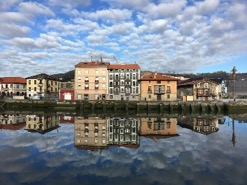 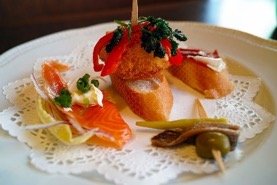 leer / escuchar
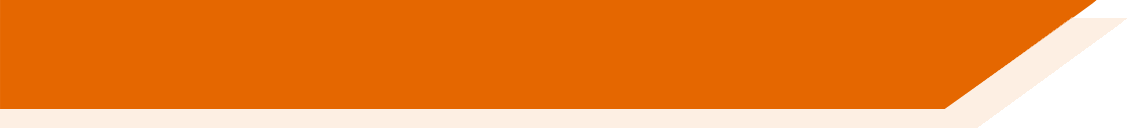 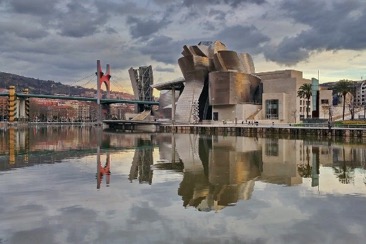 El pacharán es una bebida      alcohólica típica en el norte de España.
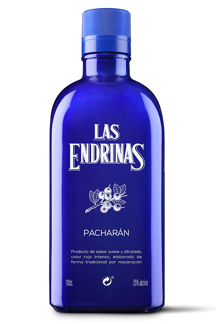 Lee y escucha estas frases. En cada frase hay palabras con énfasis en la última sílaba. ¿Cuáles son? ¿Necesitan una tilde o no?
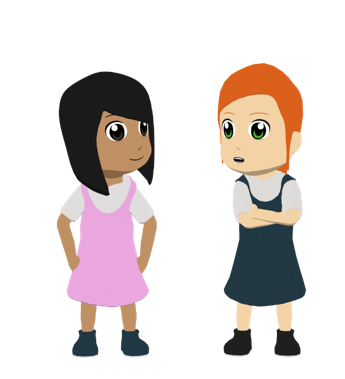 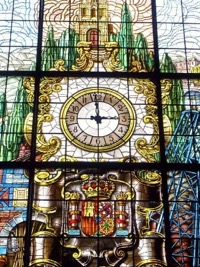 Bilbao es un destino internacional sin comparación.
Bilbao es un destino internacional sin comparacion.
1
2
¡Un menu genial! Yo comi pintxos y mi hermano comio carne.
¡Un menú genial! Yo comí pintxos y mi hermano comió carne.
3
Pues al final decidi coger el funicular y observar toda la poblacion.
Pues al final decidí coger el funicular y observar toda la población.
la población = 
city, town, population
4
También salió al corazón de la ciudad y bebió pacharán.
Tambien salio al corazon de la ciudad y bebio pacharan.
el corazón = heart
5
Además, subí al edificio Bailén porque es muy peculiar.
Ademas, subi al edificio Bailen porque es muy peculiar.
[Speaker Notes: Timing: 5 minutes

Aims: 
i) to consolidate recognition of final syllable stress.
ii) to consolidate the use of the written accent in words with final syllable stress.

Procedure: 
Students listen to each sentence. They write the words that have final syllable stress.
Click once and show the sentence with words with final syllable stress. These appear in bold. At this stage, all of the accents have been removed.
Students think which of those words need a written accent. Here they will need to apply the spelling rule by looking at the final letter of each word.
Click again to show the words in bold in their correct form (with or without written accents). Bailén is the name of a building in Bilbao.

Note: some words are known and others are unknown, making this a hybrid vocabulary/sounds of the language task.
El edificio Bailén is a real building in Bilbao. At the time of being built, it was the tallest building in Bilbao (43 metres).

Frequency of unknown words/cognates:
destino [960]; internacional [463]; comparación [2458]; menú [4112]; funicular [>5000]; observar [556]; corazón [475]; peculiar [4148]]
Final syllable stress
fonética
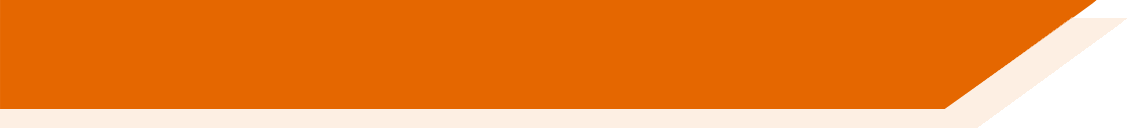 Consolidation [9]
Mi día ayer y hoy
Persona A lee su versión del texto. 
Persona B escucha y toma apuntes*. 
¿Cuáles son las diferencias?
hablar
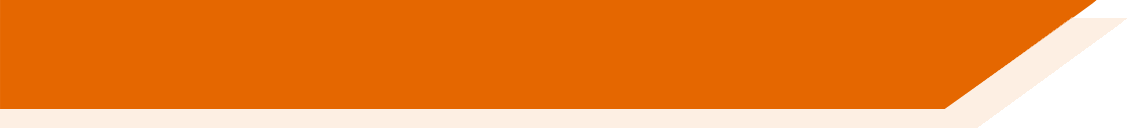 moneda
pantalones
desayunar
despertar
cosa
Ayer no quedé con mis primos. Pasé todo el día en casa. Me levanté a las nueve de la mañana, comí algo en la cocina y bebí un vaso de agua. Leí un libro interesante después de hablar por teléfono con mi novio. 
 
Hoy voy a hacer unos trabajos para ayudar a mi madre. Mi habitación está bastante limpia pero siempre tiro los zapatos debajo de la silla y hay papeles por todas partes. También debo limpiar las ventanas. Y tengo un problema. ¿Dónde está mi llave? Estoy muy enojada porque no la puedo encontrar. Quiero salir con unos compañeros y ver el partido.
botella
revista
concierto
sacar
sucio
jardín
apoyar
llamar
cama
vestido
mesa
Which other words did you need to change?
nuevo
amigo
antes
detrás
*apuntes = notes
[Speaker Notes: Timing: 12 minutes (2 slides)Aims: i) to review the homework task set last week (9.1.1.2).
ii) to develop fluency in decoding by reading aloud the student versions, including pronunciation of words with final syllable stress (quedé, levanté, pasé, después, comí, bebí, leí, habitación, está).iii) to listen attentively, noting differences in the original text.iv) to make judgements about the replacements made by a peer, and engage in peer feedback.Procedure:1. Student A reads his/her adapted HW text.  2. Student B follows along with the original and makes a note of any substituted words s/he hears (on his/her copy of the HW sheet)
3. Swap roles.
4. Compare and contrast the two versions. Scrutinise any differences and offer opinions about the correctness of the choices.
5. Move to the next slide, which has a possible answer version, using all of the viable words. Note: the HW task set a time limit and asked students to try to replace at least ten of the words, so it’s to be expected that they might not have got them all.  

Frequency of unknown language:
apunte [4865]]
Mi día ayer y hoy
Persona A lee su versión del texto. 
Persona B escucha y toma apuntes*. 
¿Cuáles son las diferencias?
hablar
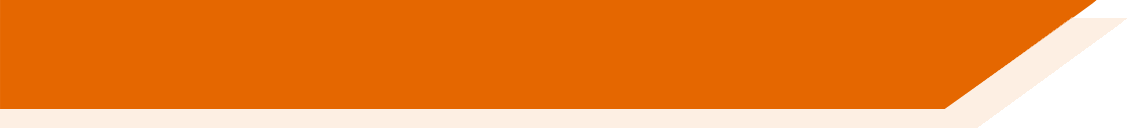 (las) monedas
desperté
moneda
desayunar
desayuné
despertar
pantalones
pantalones
cosas
cosa
Ayer no quedé con mis primos. Pasé todo el día en casa. Me levanté a las nueve de la mañana, comí algo en la cocina y bebí un vaso de agua. Leí un libro interesante después de hablar por teléfono con mi novio. 
 
Hoy voy a hacer unos trabajos para ayudar a mi madre. Mi habitación está bastante limpia pero siempre tiro los zapatos debajo de la silla y hay papeles por todas partes. También debo limpiar las ventanas. Y tengo un problema. ¿Dónde está mi llave? Estoy muy enojada porque no la puedo encontrar. Quiero salir con unos compañeros y ver el partido.
botella
una botella
una revista
revista
concierto
concierto
a
abrí
sacar
sucia
sucio
el jardín
jardín
porque
apoyar
apoyar
llamar
llamar
cama
cama
vestido
vestido
mesa
mesas
lo
Which other words did you need to change?
antes
nuevo
amigo
amigos
nueva
antes
detrás
detrás
[Speaker Notes: Procedure:1. On successive clicks the bold words are underlined and the appropriate substitute word is highlighted. If a change is needed to its form, or an article is needed, this is highlighted in bold.2. Note that sometimes changes are needed to other words in the sentence.  All of these changes revisit previously taught grammar, which teachers can elicit and/or explain as needed. 
3. When concluded, students see that 20 replacements were possible. 
4. Note that alternative substitutions are possible.  Teachers should make this clear and elicit students’ suggestions.
Note: in one place, two answer options appear simultaneously (for ‘monedas’ and ‘pantalones’). This is intended as both options are possible and neither has yet been used.]
Ahora lee el texto con en español un/a companero/a. Traduce las frases.
leer / hablar
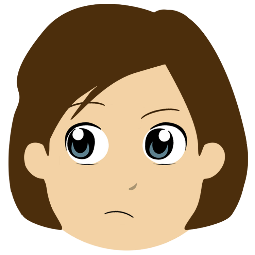 ¡Hola, Lucía! ¿Qué haces esta tarde? A
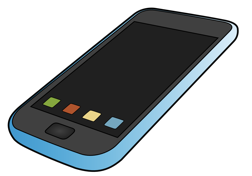 Hago mis deberes.  Mañana (1) 
[I introduce myself] al nuevo director del colegio.L
Hago mis deberes. Mañana (1) me presento al nuevo director del colegio.L
¿De verdad? 
¿(2) Y [your brother]? A
¿De verdad?                           ¿Y (2) tu hermano? A
Ana
(3) [Your son] está bien pero, ¡me da rabia cuando usa (4) [my computer]! L
(3) Tu hijo está bien pero, ¡me da rabia cuando (4) mi ordenador! L
¡Je, je! ¿Y las mañanas?                         ¿(5) Te levantas temprano para sacar al perro a caminar? A
¡Je, je! ¿Y las mañanas? 
¿(5) [Do you get up] temprano para sacar al perro a caminar? A
Sí, sí, mamá. (6) Me despierto siempre a las siete y media, (7) me pongo la ropa y voy con el perro al parque. L
Sí, sí, mamá. (6) [I wake up] siempre a las siete y media, (7) [I put on] la ropa y voy con el perro al parque.L
Bueno. ¿Y (8) [do you make (‘prepare’) yourself] algo de comer antes de salir de casa? A
Bueno.  ¿Y (8) te preparas algo de comer antes de salir de casa? A
La verdad es que mis amigas y yo compramos el desayuno y una botella de agua en la tienda. L
Mm…entiendo.  ¿Y mi casa está limpia? 
¿(9) [My garden]? A
Mm…entiendo.  ¿Y mi casa está limpia?  ¿(9) Mi jardín? A
Mi papá limpia la casa y lava los platos cada día.  En (10) [your garden] las flores están 
muy bonitas. ¿Cuándo vas a volver?
Mi papá limpia la casa y lava los platos cada día.  En (10) tu jardín las flores están muy bonitas. ¿Cuándo vas a volver? L
Ahora (11) [I’m getting ready (‘preparing myself’)] para volver mañana. Hasta pronto. A
Ahora (11) me preparo  para volver mañana. Hasta pronto. A
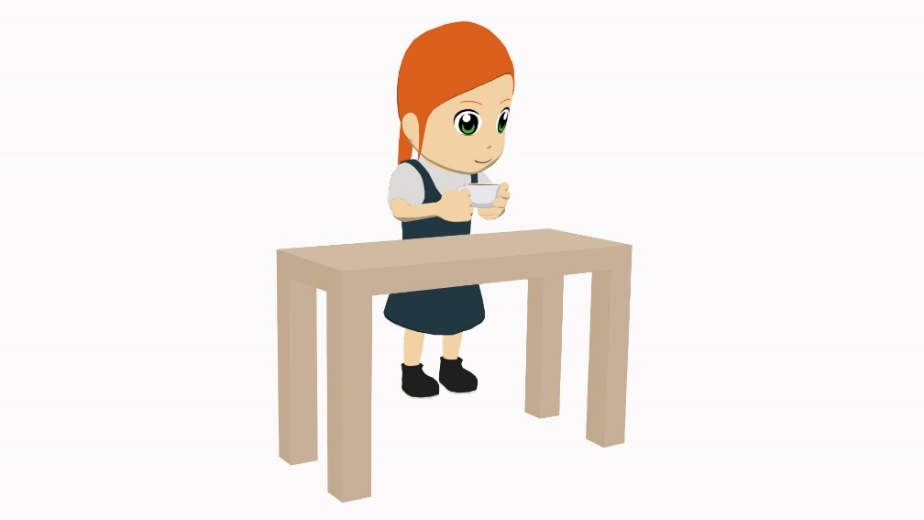 Lucía
[Speaker Notes: Timing: 6 minutes

Aims:
i) to consolidate oral production of the vocabulary and grammar (mi, me, tu, te).
ii) to also practise of pronunciation of words with final syllable stress.

Procedure:
Students recreate the dialogue between Ana y Lucía in pairs.
Students read each message aloud in turn.  Where there is an English prompt, they give the phrase in Spanish.
Click to reveal the answers. Although students will primarily have focused on the oral translation of the prompts, feedback can also be given on the pronunciation of words in the text with final syllable stress (jardín, está, están, mamá, papá).]
Final syllable stress
fonética
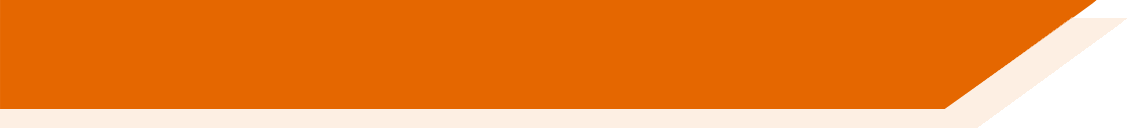 Consolidation [10]
Remember: Rule #1: if stress is on the final syllable, and it ends in any consonant except ‘n’ or ‘s’, then there will be no accent.
escuchar/escribir
*tilde = written accent
Escucha las frases y escribe las palabras que no están. ¿Necesitan tilde*?
Según
dirección
universidad
______ mis padres, debo estudiar _________ de empresas en la ____________.
1
así
elegir
estrés
profesional
2
Pero no quiero ________ una carrera ___________ _______.  Hay demasiado _______.
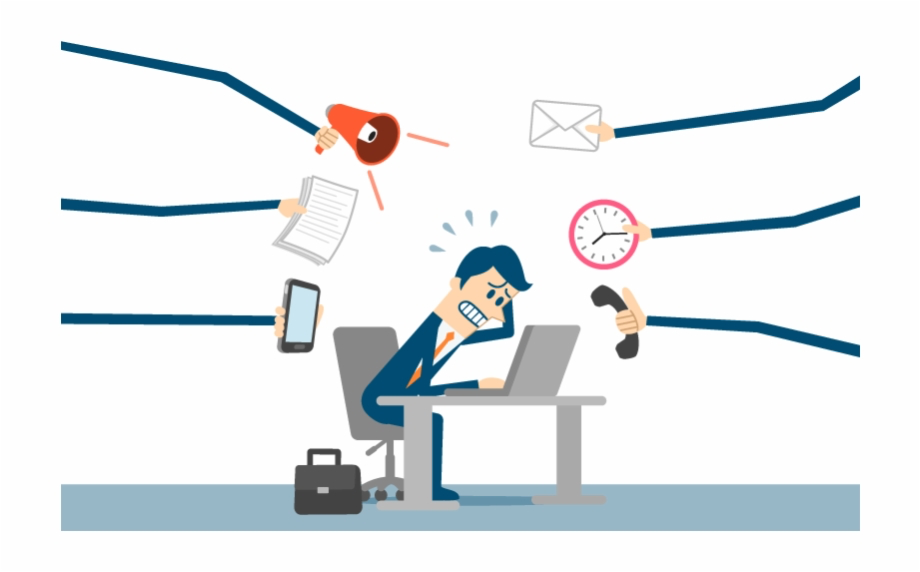 ordenador
estar
reunión
No quiero ______ siempre al ___________ o en una _________.
3
opinión
millón
En mi ________,  no tienes que ser rico y ganar un _______ de euros al año para ser _______.
4
feliz
declaré
corazón
escritor
5
“En el futuro, voy a seguir mi __________ y ser __________”, __________ .
Ruiz
Zafón
Como Carlos _______ __________, van a publicar mis novelas en español y _____________ en _____________.
6
también
catalán
[Speaker Notes: Timing: 3 minutes

Aim: to revisit the use of written accents on final syllable stress words.

Procedure:
Students will listen to 6 sentences. Each sentence has a few gaps with final syllable stress words.
Students have to listen out for each missing word and spell it correctly, considering the need for awritten accent.
Teacher shows the answers one by one and encourages oral translation of each sentence.

Transcript:
Según mis padres, debo estudiar dirección de empresas en la universidad.
Pero no quiero elegir una carrera profesional así. Hay demasiado estrés.
No quiero estar siempre al ordenador o en una reunión.
En mi opinión, no tienes que ser rico y ganar un millón de euros al año para ser feliz.
En el futuro voy a seguir mi corazón y ser escritor, declaré.
Como Carlos Ruiz Zafón, van a publicar mis novelas en español y también en catalán.

Note:
Note that unknown words are not glossed as (they are not glossed as the word is the substantial majority of letters are the same in English and Spanish; they have the same meaning in both languages and any difference in spelling does not impede understanding)
Frequency of unknown words/cognates:
dirección [646]; profesional [682]; estrés [4278]; declarar [976]; catalán [4284];]
Talking about ‘you’-ar verbs in 2nd person singular & plural
gramática
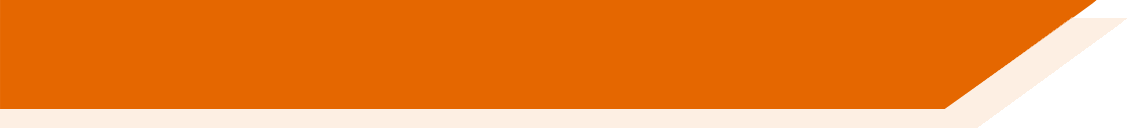 Remember that Spanish verb endings change depending on the person or tense.
To refer to ‘you’ for one person with a present-tense –ar verb, use the verb ending ____.
-as
Buscas un trabajo de fin de semana.
1
You look for a weekend job.
To refer to ‘you’ for two or more people with a present-tense –ar verb, use the verb ending ____.
-áis
The final syllable (-áis) is stressed, so there is an accent on the ‘a’.
Trabajáis tarde.
You (all) work late.
2
[Speaker Notes: Timing: 2 minutes

Aim: to recap the 2nd person singular and plural forms of –ar verbs in the present tense (-as)

Procedure:
Click to bring up the explanation.
Elicit translations of examples from students.
Audio is also provided to model the pronunciation. A callout highlights the stress position on the 2nd person plural form (final syllable stress).]
Los expertos tienen unas preguntas.
La pregunta, ¿para quién es? 
Elige A o B. Luego completa la traducción.
Preguntas sobre el trabajo
escuchar
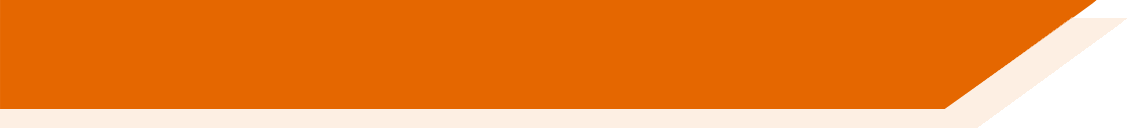 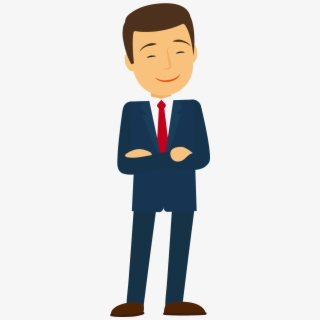 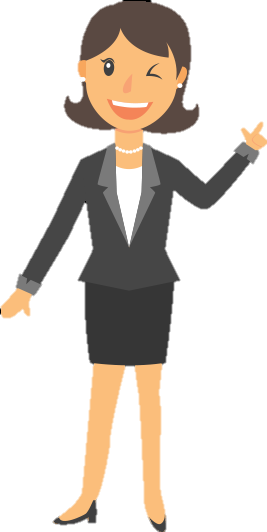 verbo
verbo
B
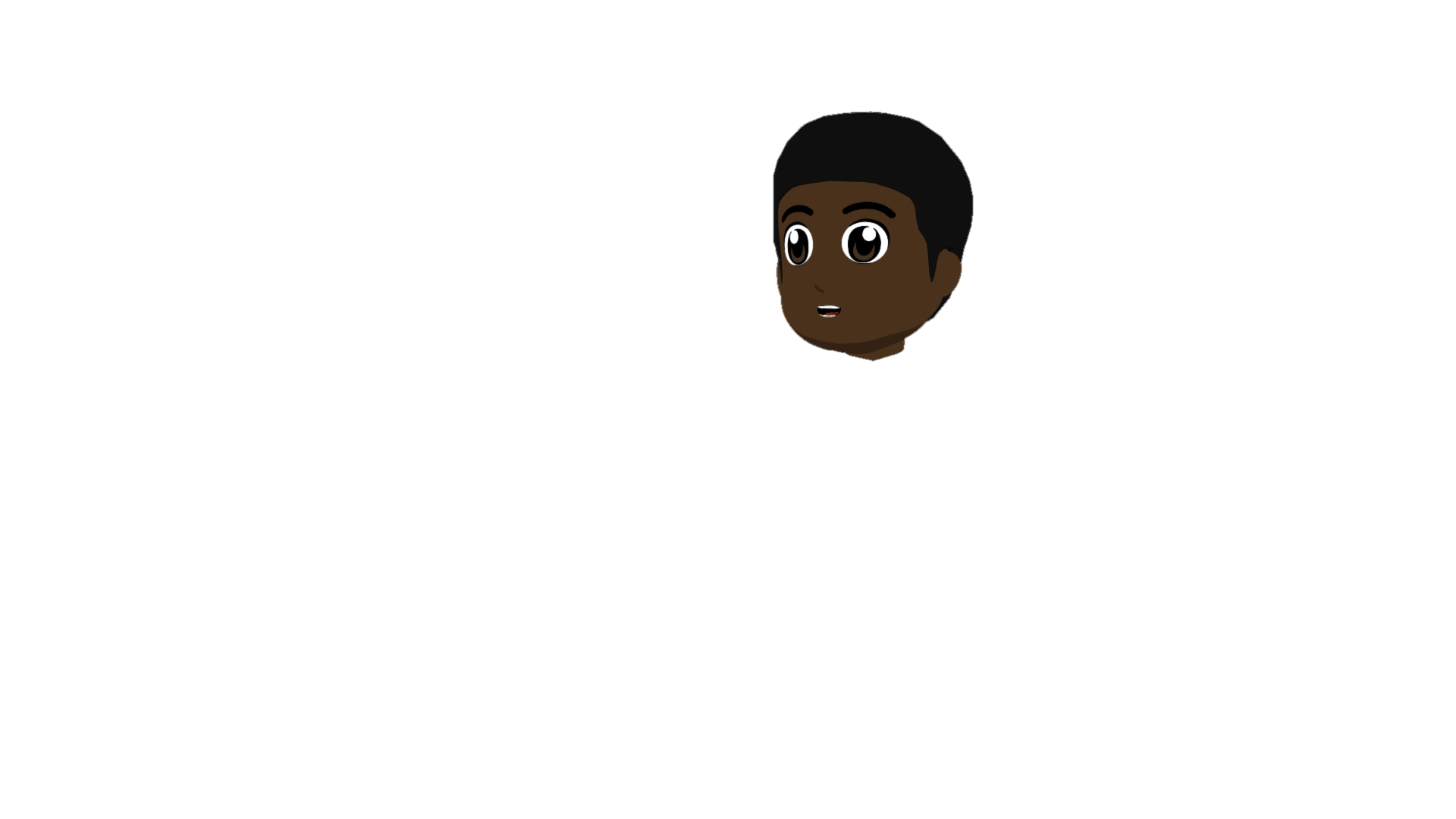 A
B
A
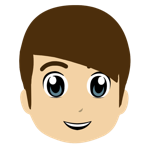 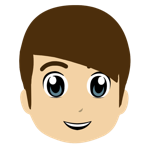 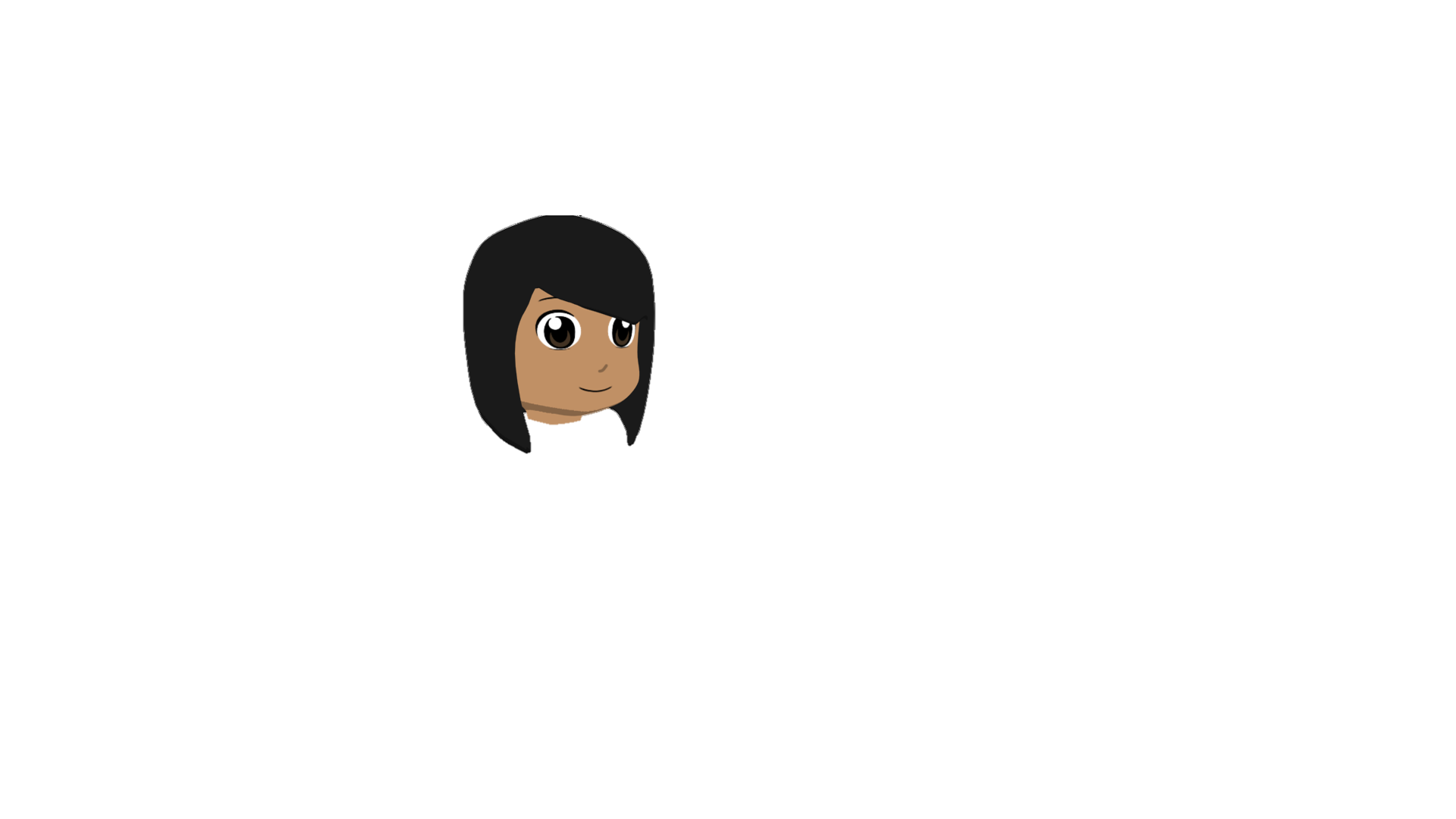 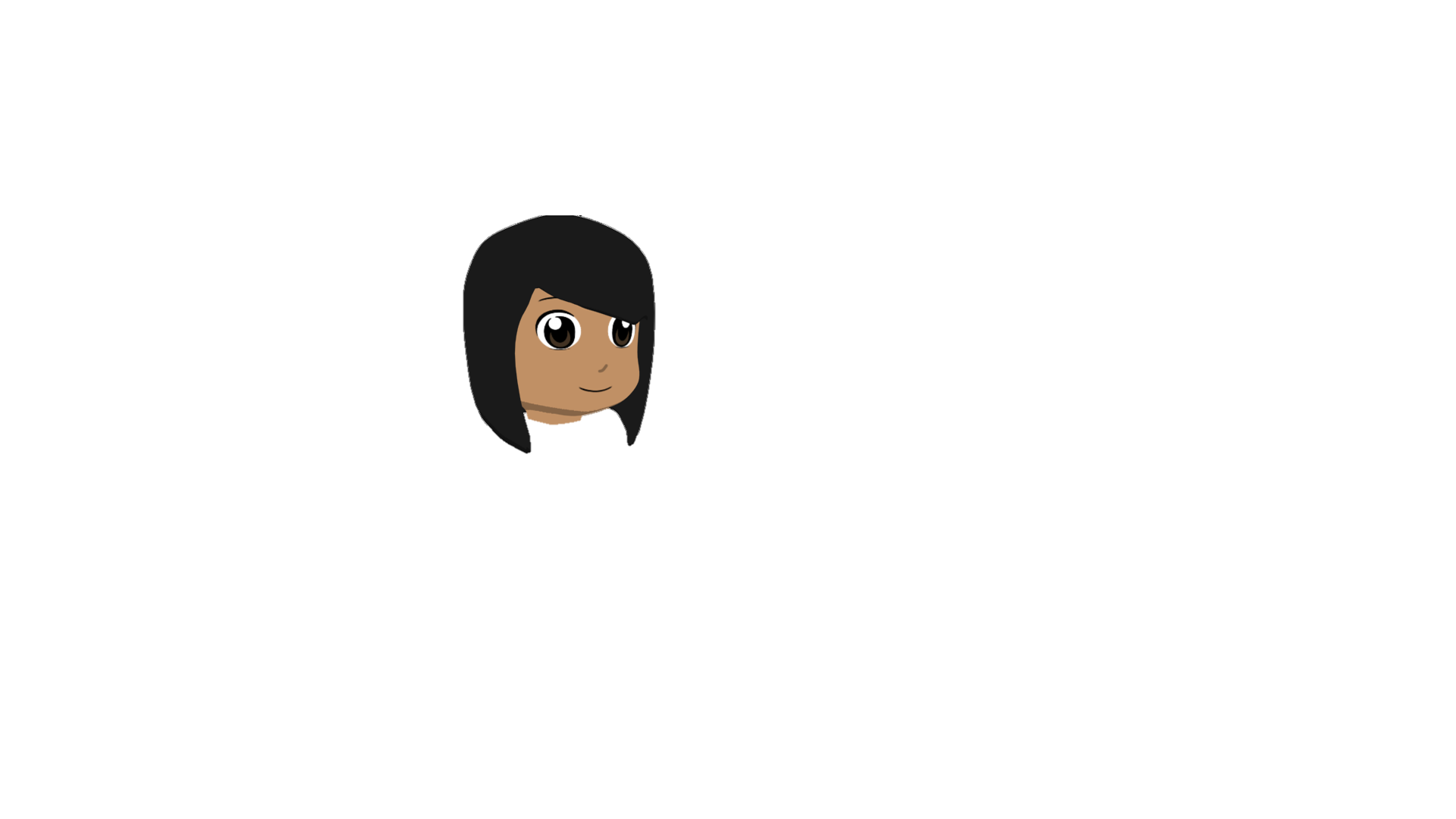 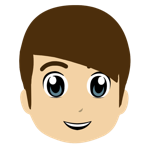 1
estudiáis
4
escuchas
study English
Do you _____________?
listen to your teachers’ advice
Do you _______________________________?
B
A
B
A
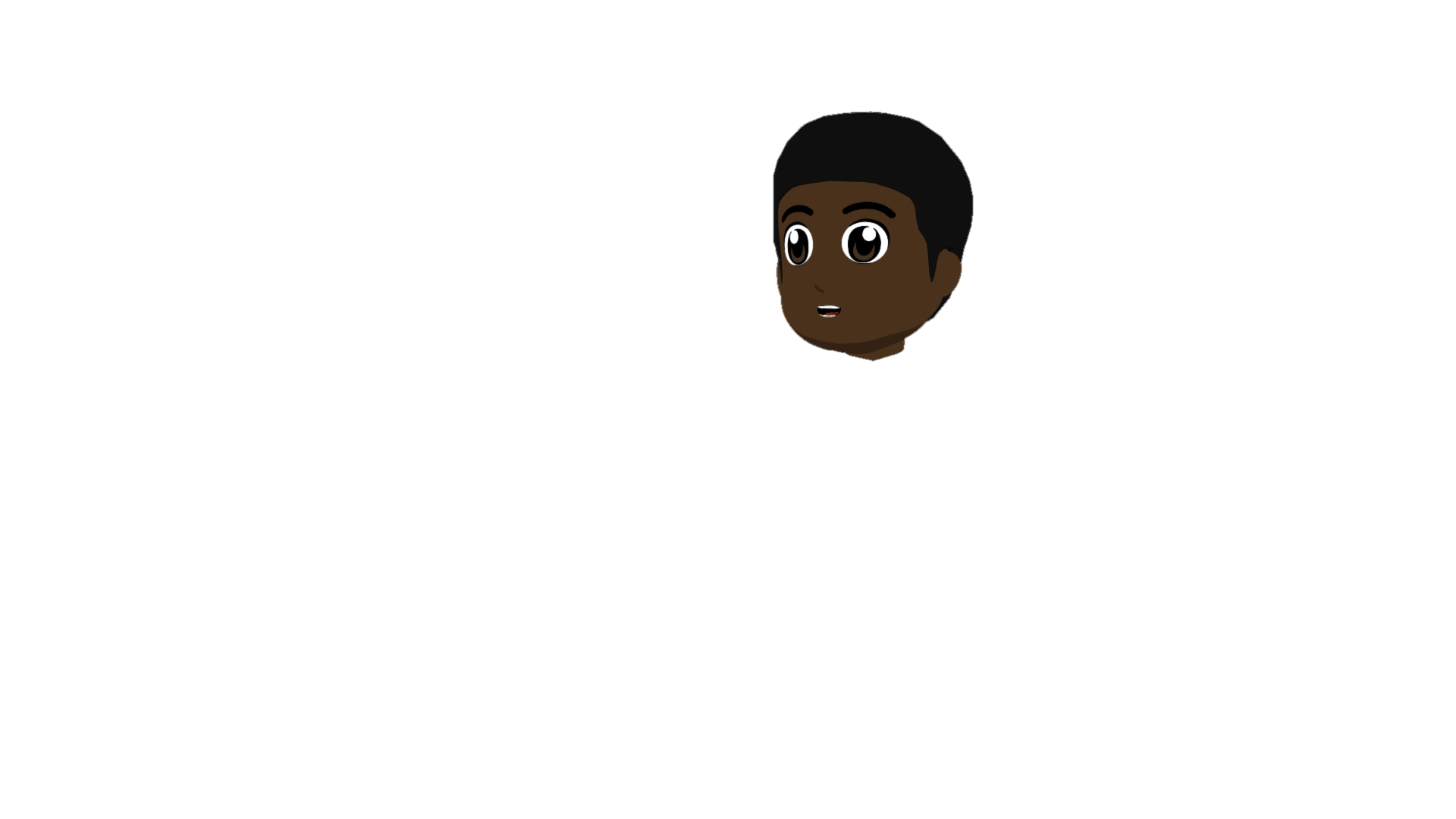 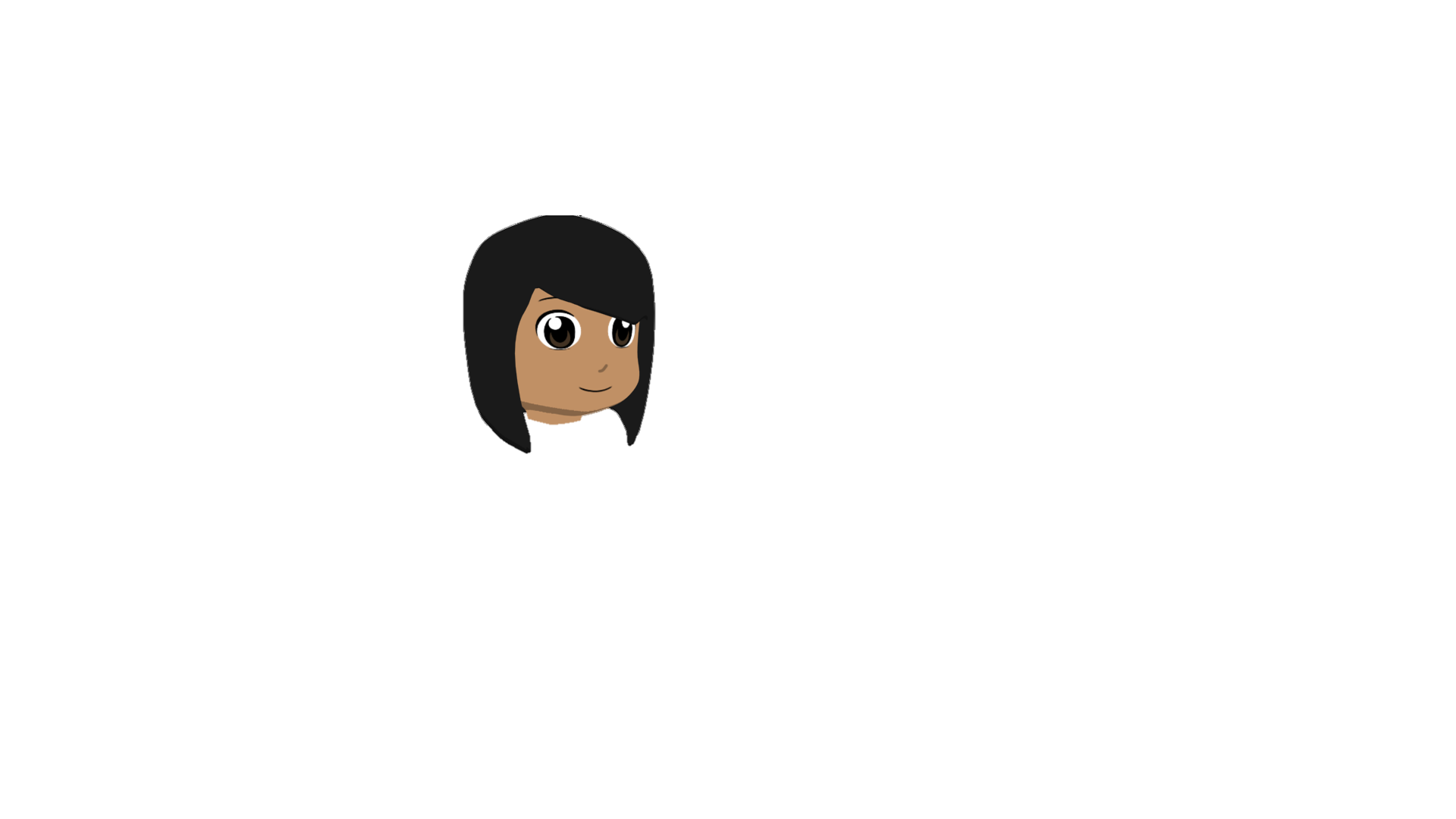 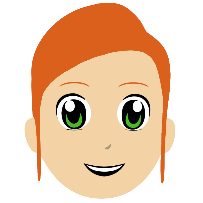 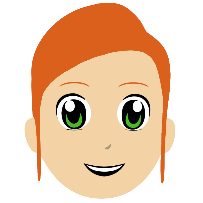 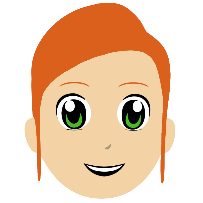 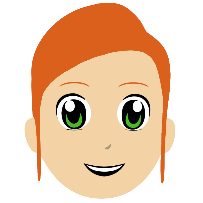 entregas
2
realizas
5
Do you ____________________________?
carry out practical projects
Do you ___________________________?
hand in homework on time
B
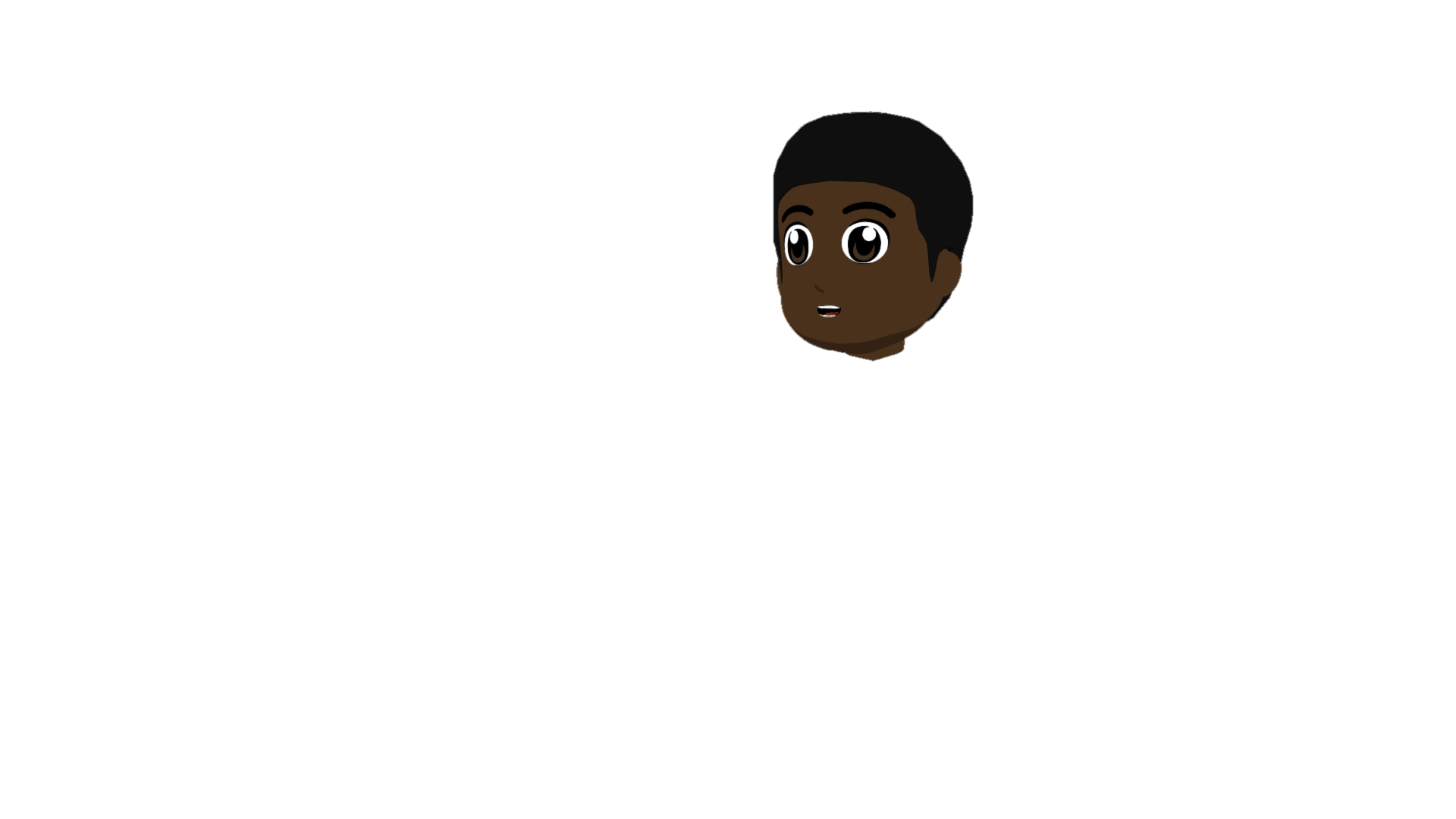 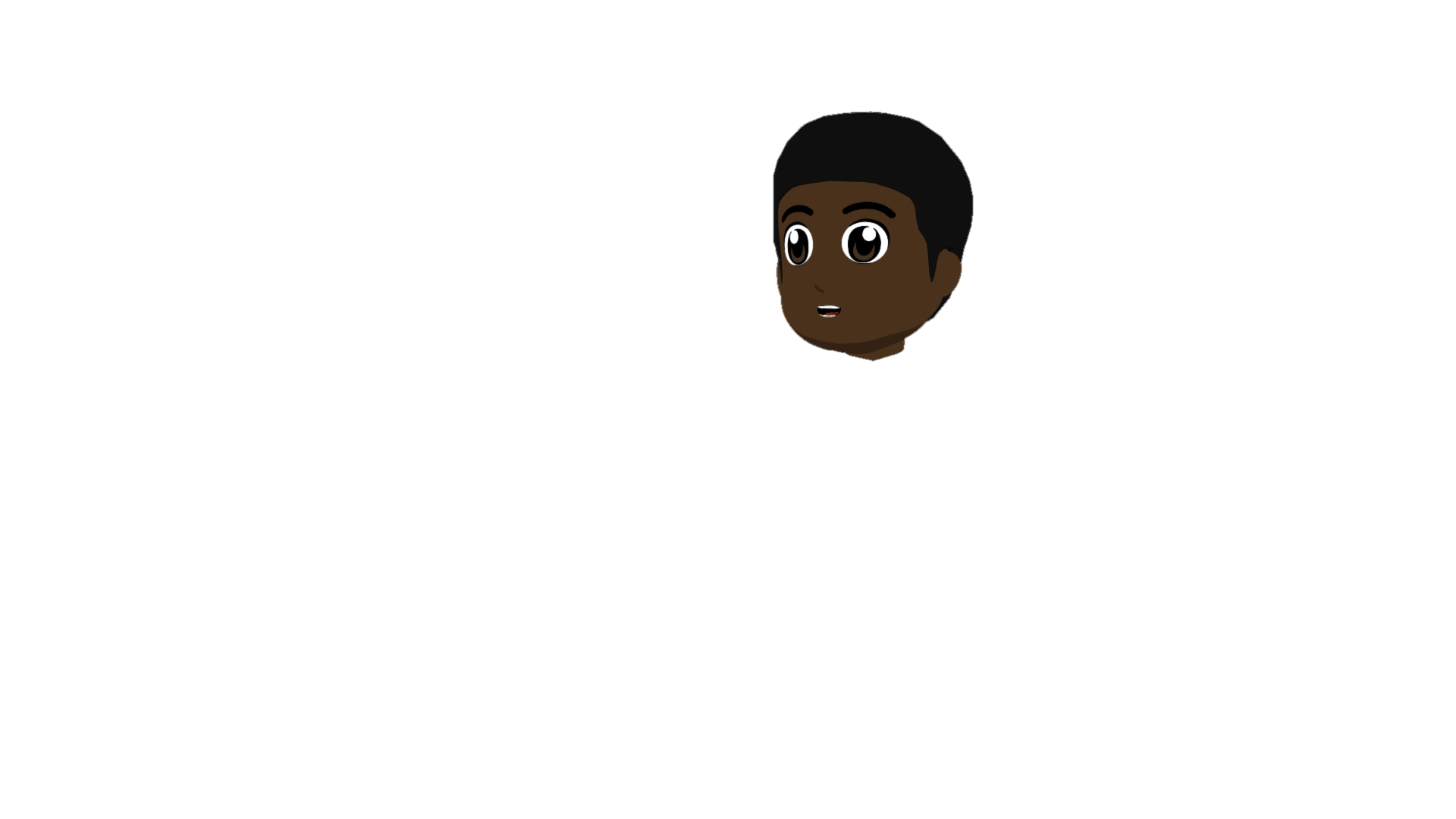 A
B
A
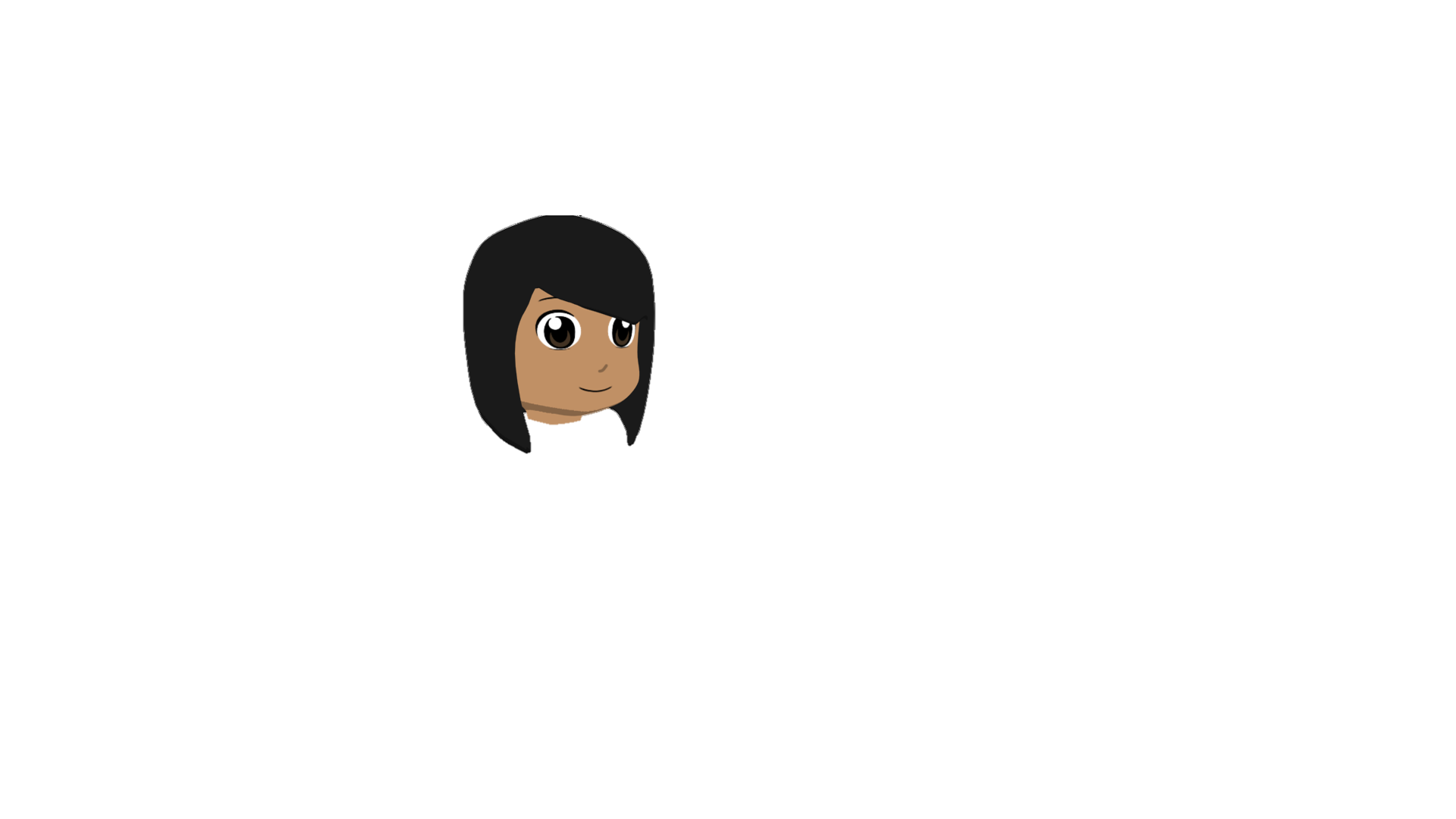 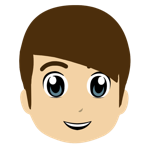 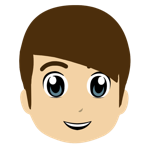 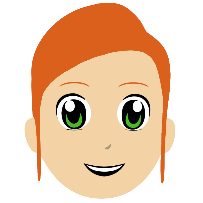 3
usáis
organizáis
6
organise events in school
Do you _____________________________?
Do you ___________________________?
use the computer much
[Speaker Notes: Timing: 6 minutes

Aim:
to practise understanding the meanings conveyed by the verb endings –as and –áis (singular ‘you’ and plural ‘you’)
to practise transcription of words requiring an accent on the final syllable

Procedure:
Students listen to each sentence and decide who is being addressed (singular ‘you’ or plural ‘you’), depending on the verb ending that they hear.  They write A or B.
They then write the Spanish verb.
They then also write the missing part of the question in English. (Note: they may need multiple listenings of each item).
Teacher shows the answers (they are animated in the order A/B, Spanish verb, English question), and gives feedback.

Transcript:
 ¿Estudiáis inglés?
¿Realizas proyectos prácticos?
¿Organizáis eventos en el colegio?
¿Escuchas los consejos de tus profesores?
¿Entregas los deberes a tiempo?
¿Usáis mucho el ordenador?]
Fonética
escuchar/escribir
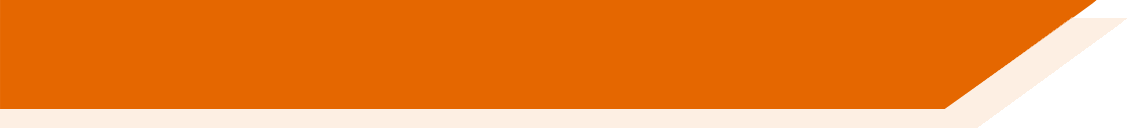 Remember: Rule #2: if stress is on final syllable and the word ends in a vowel or ‘n’ or ‘s’, then there will be an accent.
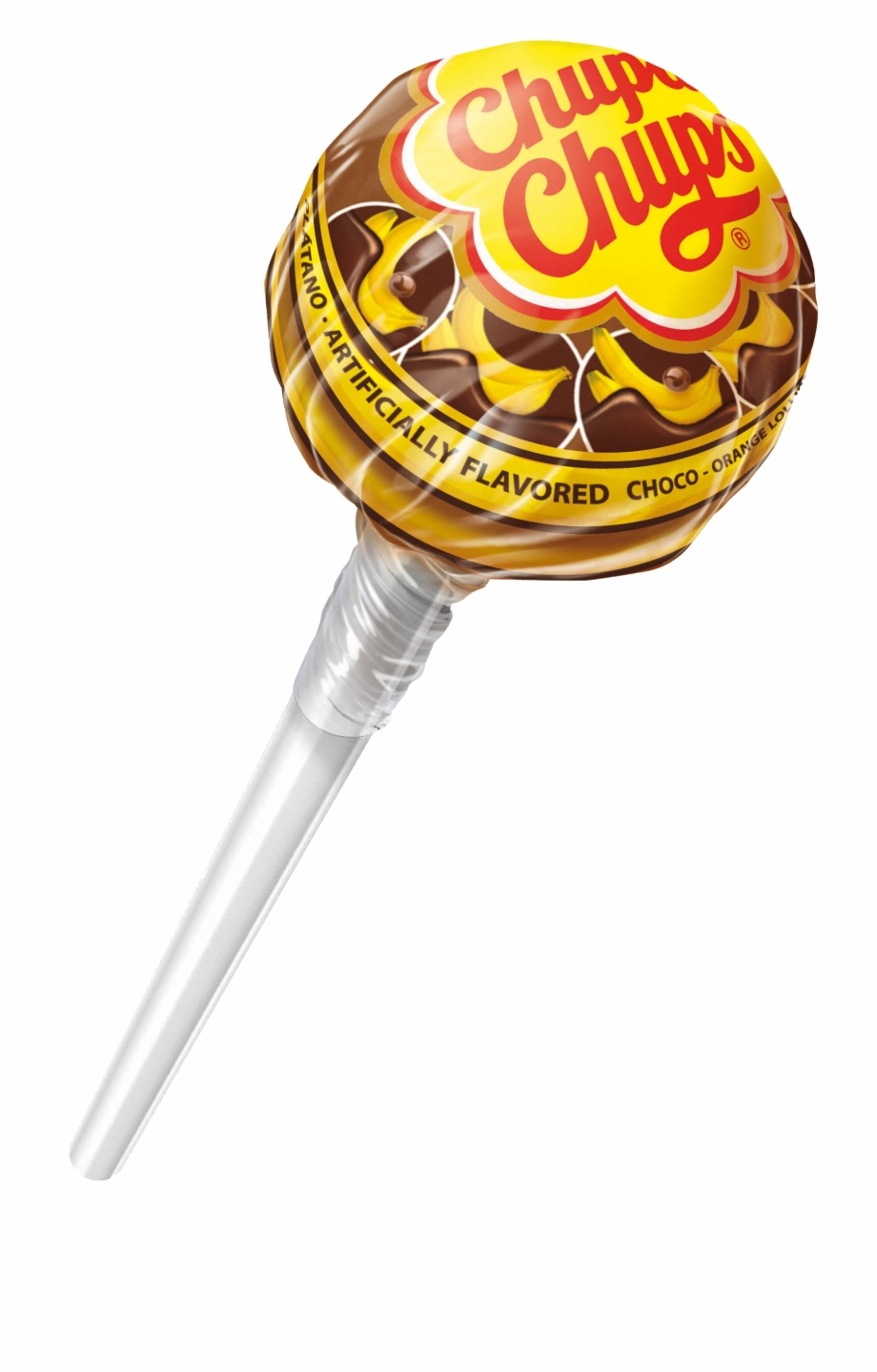 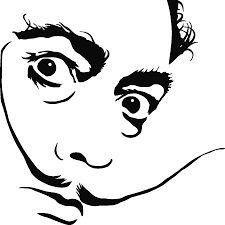 Escucha estas palabras. ¿Necesitan una tilde*?
*tilde = written accent
organización
_______________
1
emprendedor*
*emprendedor = entrepreneur
2
_______________
Ahora trabajamos en parejas. El estudiante A lee unas frases. El estudiante B escucha y escribe las palabras correctamente. Después, cambiamos.
Empezó a vender el producto en Japón.
Estudiante B
Estudiante A
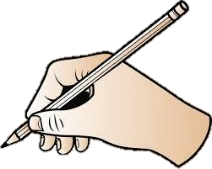 Empezó
1. ________ a vender el producto en _________.
1. Empezó a vender el producto en Japón
Japón
[Speaker Notes: Timing: 6 minutes (three slides)

Aim: To revisit the use of the accent on words in which the final syllable is stressed.

Procedure:
Click to present the information.
Click to listen to words 1 and 2.  
Pupils transcribe the words, paying attention to the need for an accent.
Click to reveal answers.
Model the dictation / transcription tasks that students will do in pairs; click to reveal the instructions and example.
Give out the handouts.
Student A reads out a sentence, student B listens and fill in the gaps with the words that they hear. They will need to think if these words with final syllable accent need a written accent or not.
Once Student A has read all of their sentences, students swap roles.
Show the answers one by one on the next slides.

Notes:
Note that the word ‘diseñar’ will be taught in 9.3.2.7.
Some words are not glossed as the word is the substantial majority of letters are the same in English and Spanish; they have the same meaning in both languages and any difference in spelling does not impede understanding.
Frequency of unknown words/cognates:
excursión [4699]; internacional [463]; empleador [>5000]; veloz [4521]; producción [566]; fundador [3287]; diseñar [2010]; pintor [1848]; misión [1485] ; calidad [637]; Moscú [>5000]: dirección [646]]
Una visita a una empresa
hablar / escuchar / escribir
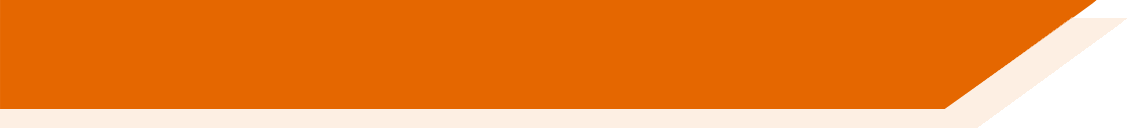 Persona A
Persona B
✄
[Speaker Notes: DO NOT DISPLAY DURING THE ACTIVITY. DISPLAY ONLY FOR FEEDBACK.]
*empleador = employer
*fundador = founder
*veloz = fast, quick
*diseñar = to design
*pintor = painter
*calidad = quality
*Moscú = Moscow
Una visita a una empresa
hablar / escuchar / escribir
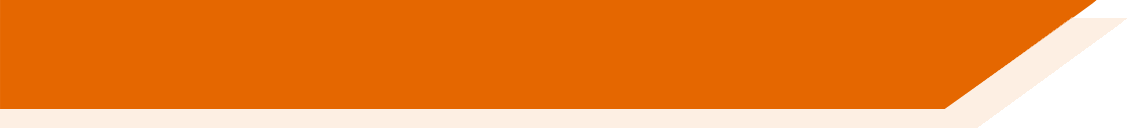 Persona B
Persona A
excursión
*fundador
abrió
internacional
pintor
diseñó
razón
Dalí
Salvador
*empleador
misión
mundial
profesor
calidad
producir
abril
viajó
autobús
Moscú
celebrar
*veloz
allí
producción
sufrió
dirección
probar
después
[Speaker Notes: DO NOT DISPLAY DURING THE ACTIVITY. DISPLAY ONLY FOR FEEDBACK.]